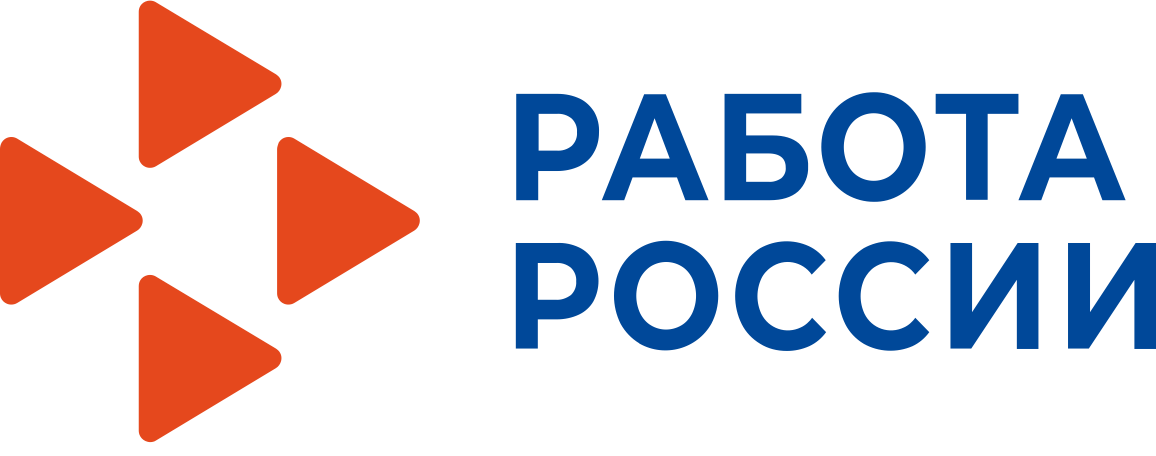 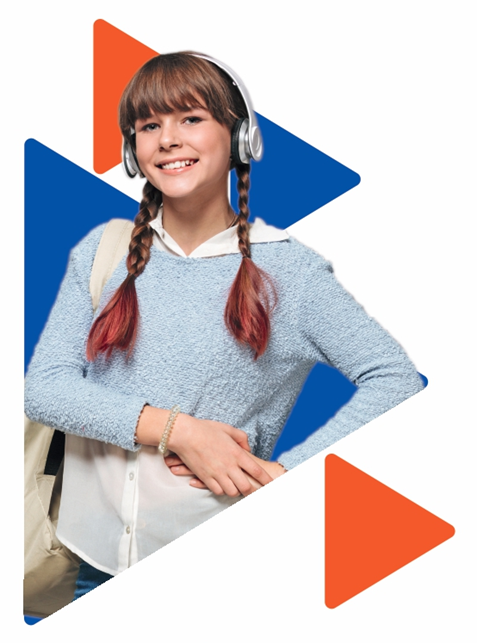 Подача заявления на организацию временного трудоустройства несовершеннолетних граждан
ШАГ 1
Авторизация на портале «Работа России»
(www.trudvsem.ru)
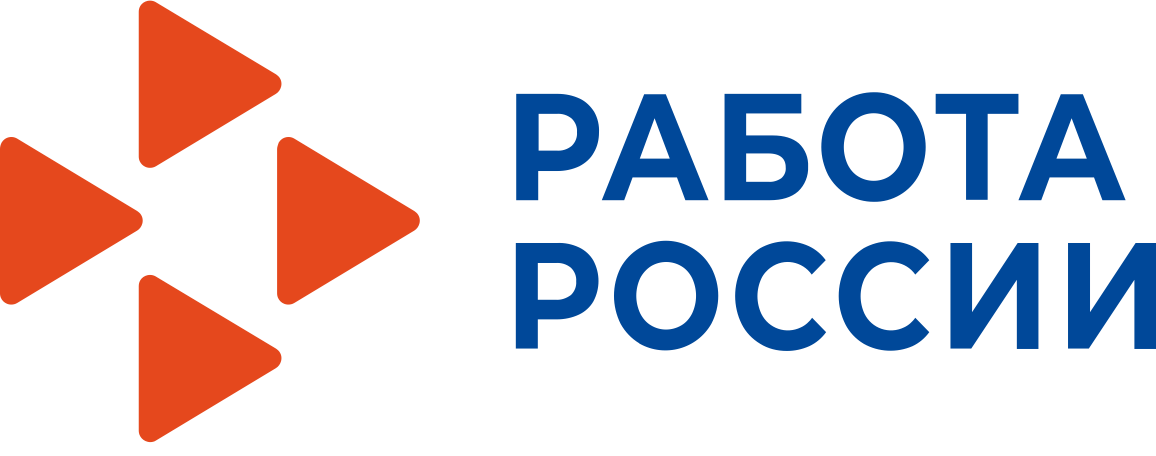 На открывшейся
 странице нажмите 
кнопку  на кнопку 
«Войти»
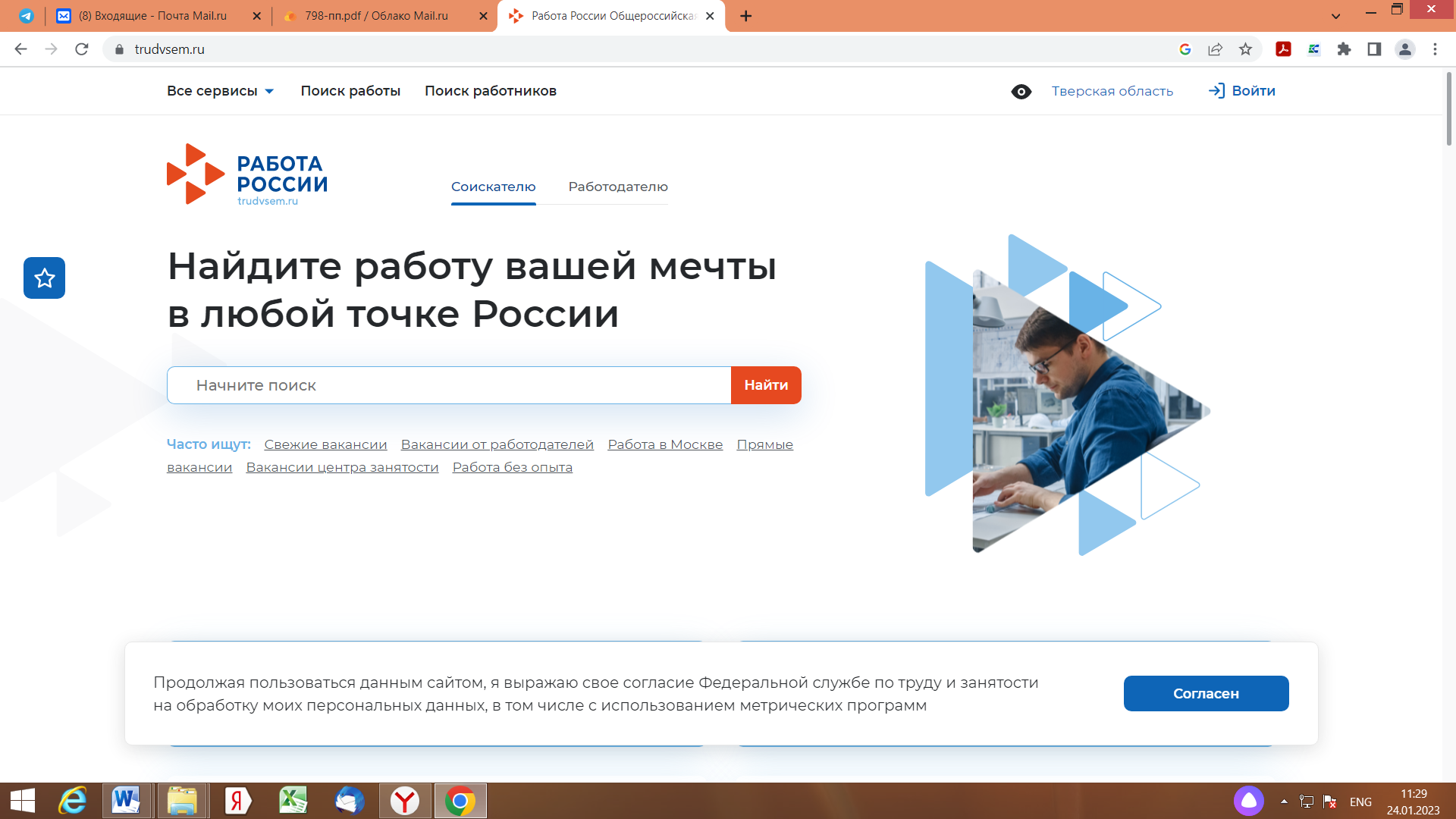 Учетная запись на портале «Госуслуги» должна быть подтверждена
На открывшейся странице введите логин и пароль  от своей учетной записи  на  портале  Госуслуги»  и нажмите на кнопку «Войти»
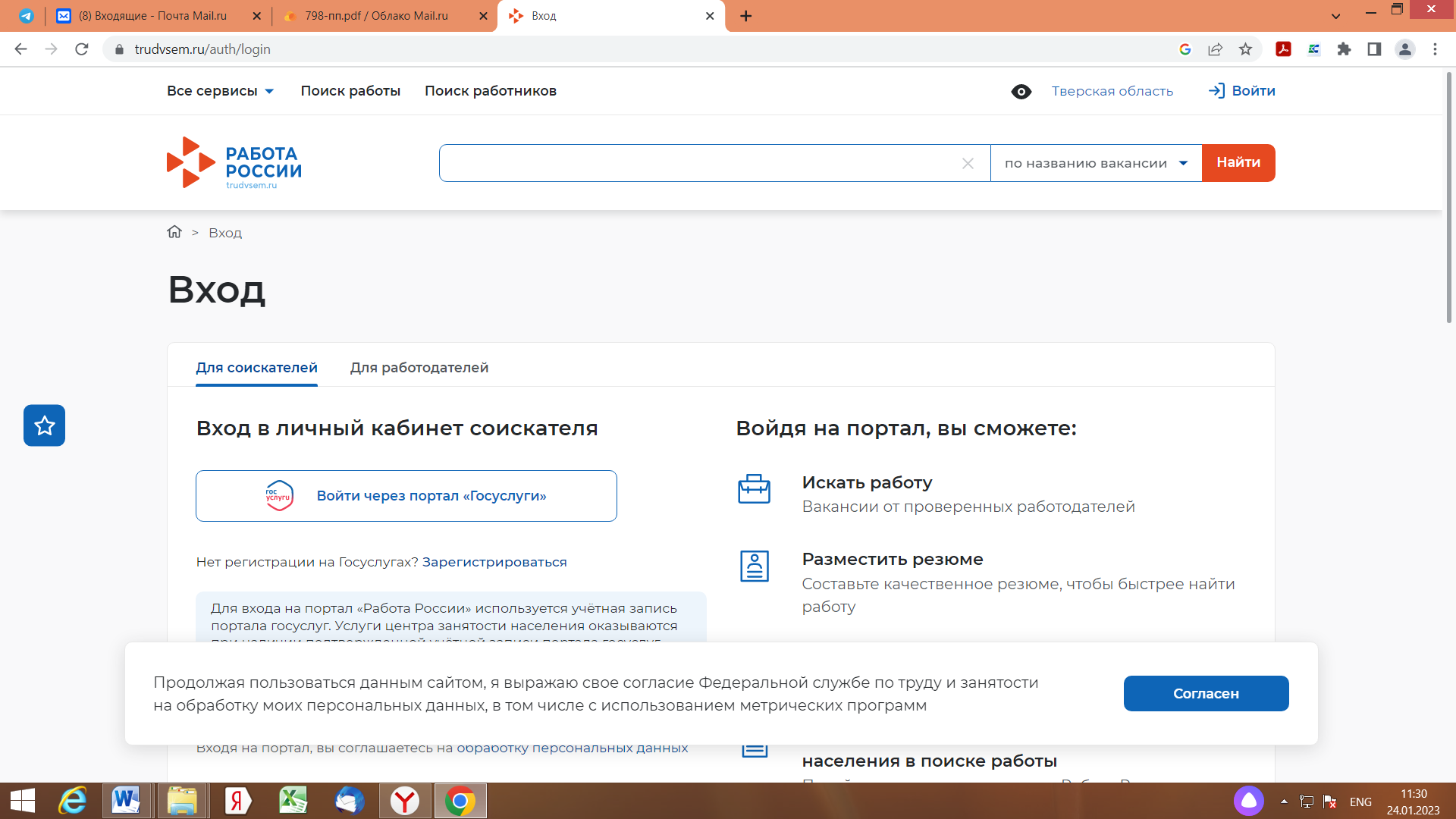 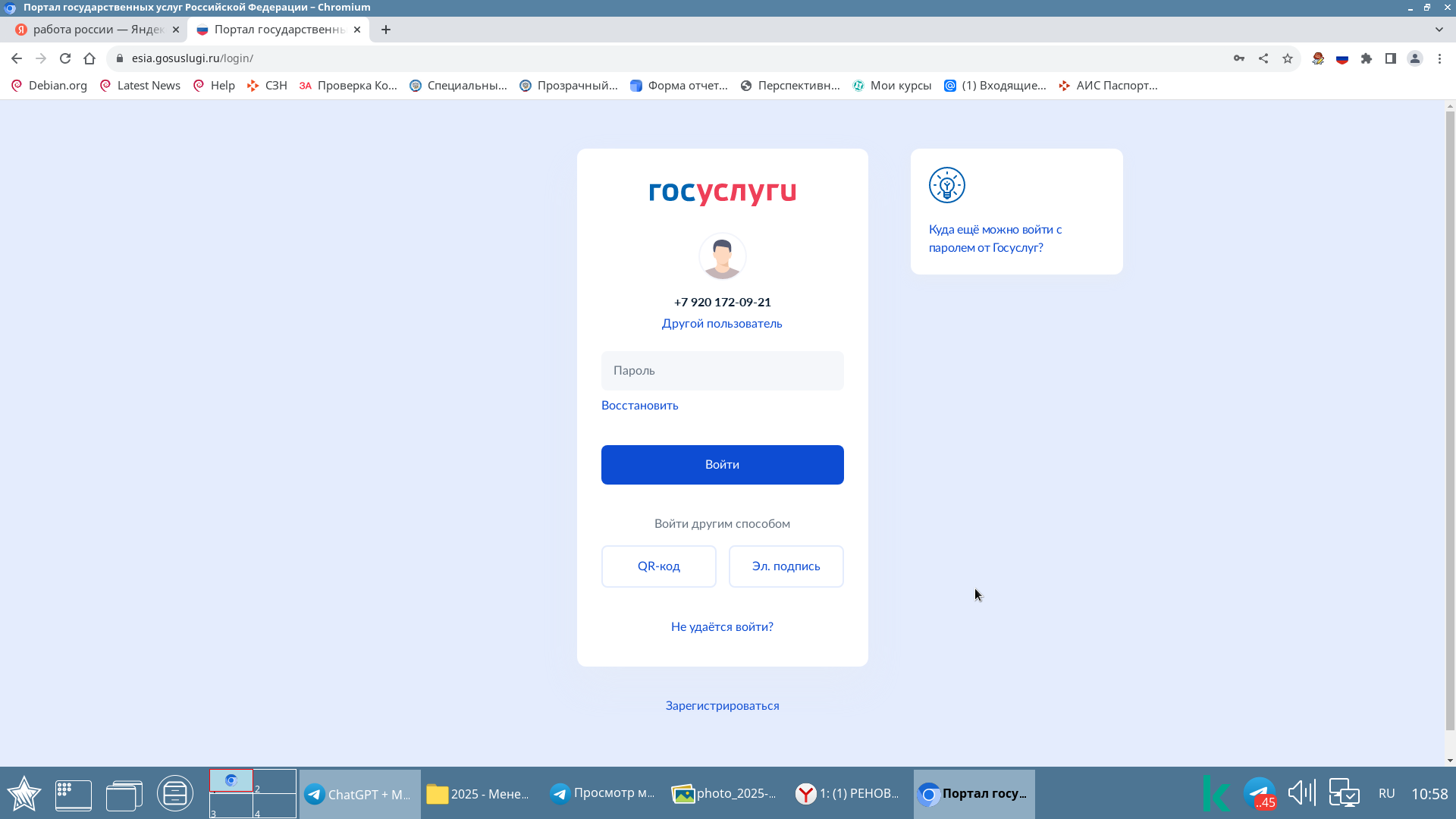 На открывшейся
 странице выберите 
«войти через портал
 «Госуслуги»
89025314213
Откроется вкладка 
«Мой кабинет»
ШАГ 2
Создание резюме
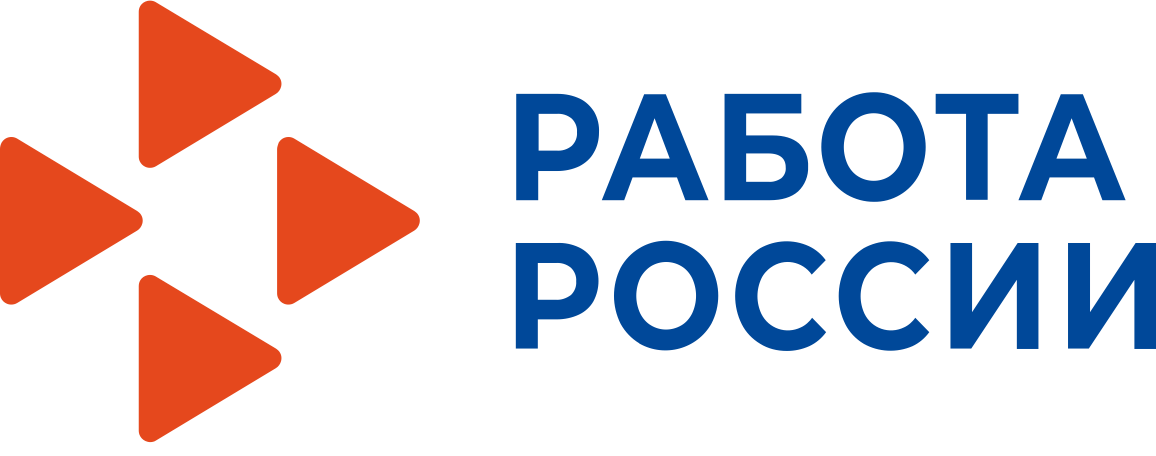 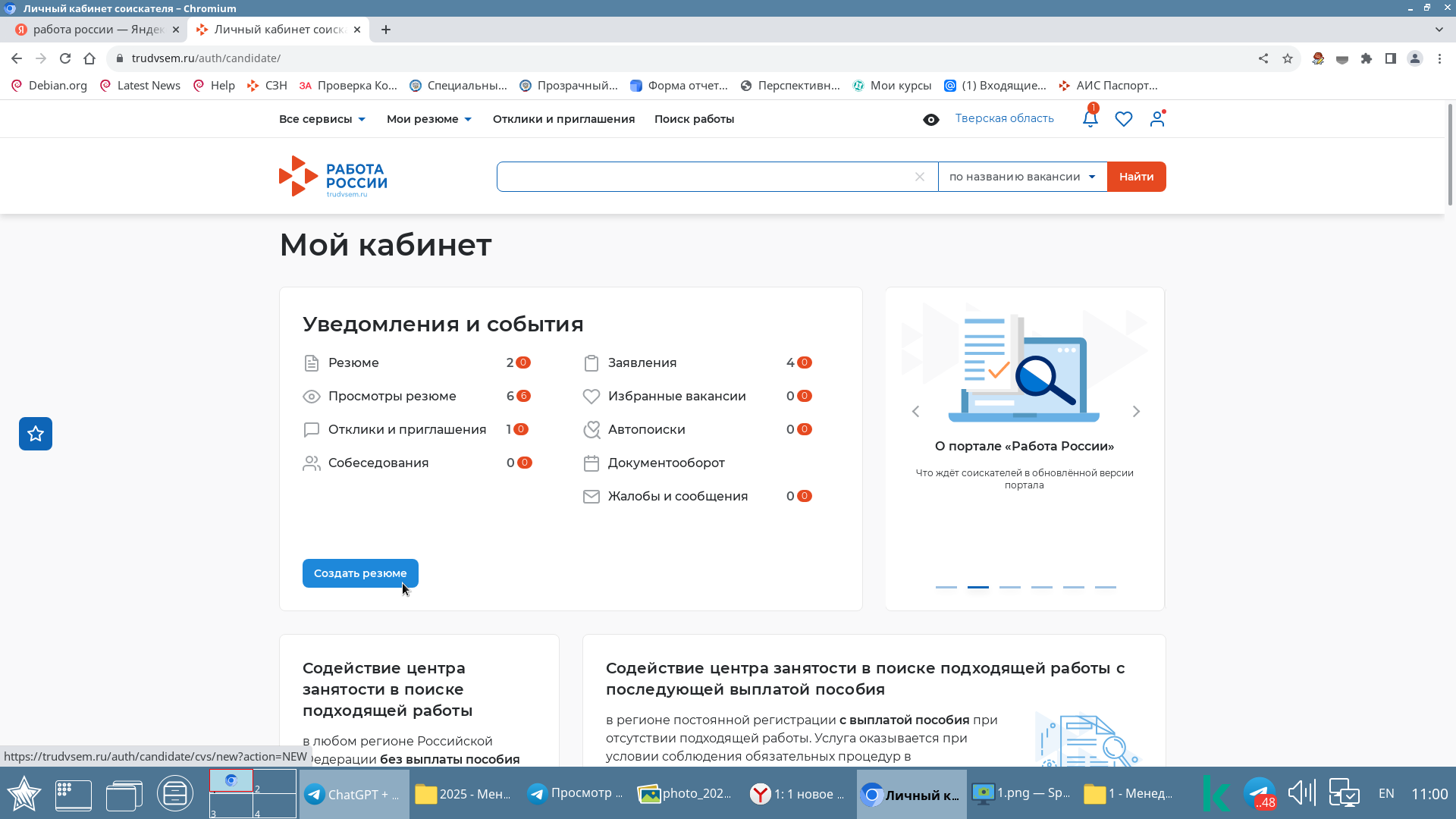 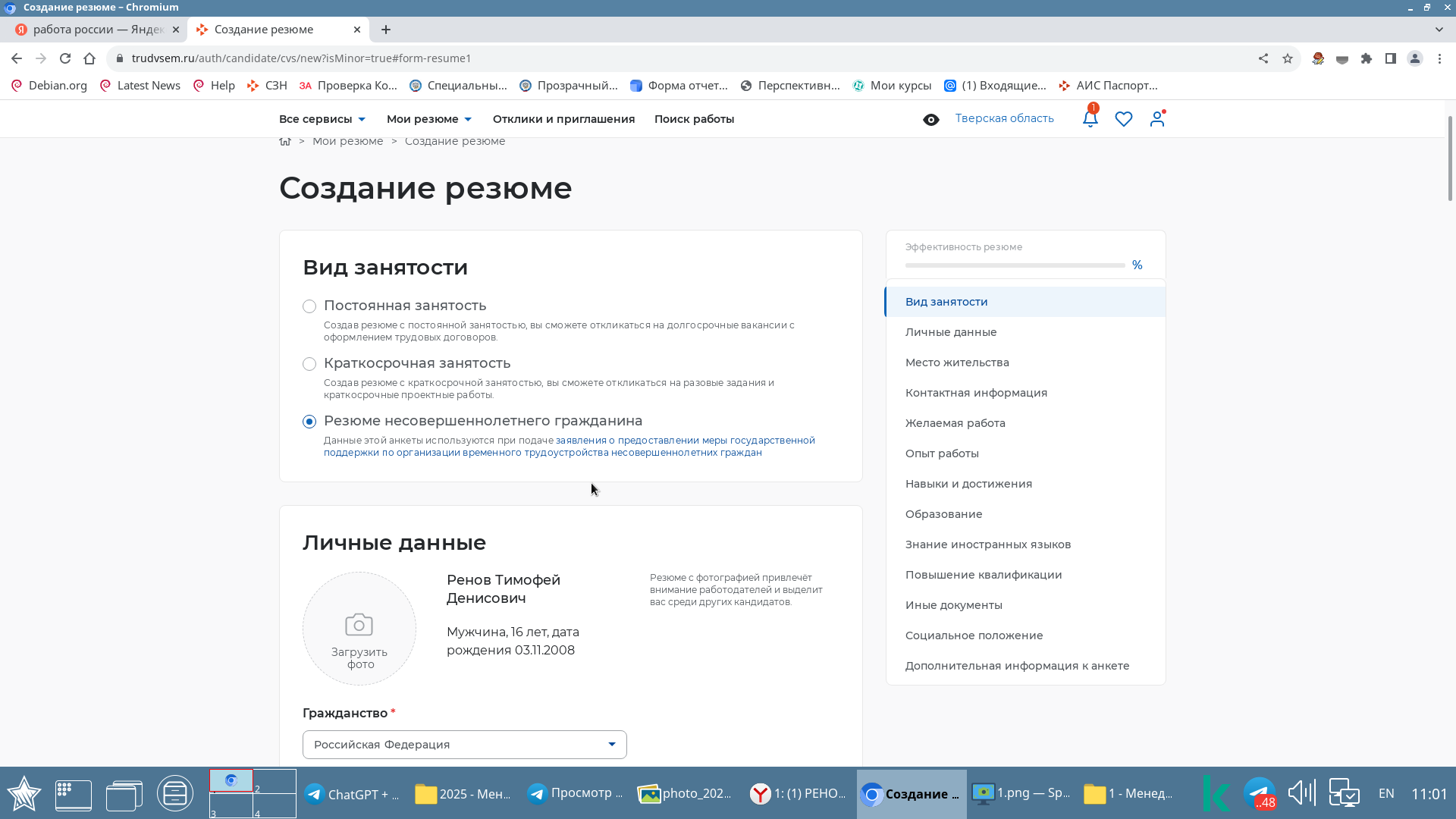 В открывшейся
 вкладке «Создание резюме» 
выбрать «Резюме несовершеннолетнего гражданина»
Нажмите на кнопку 
«Создать резюме»
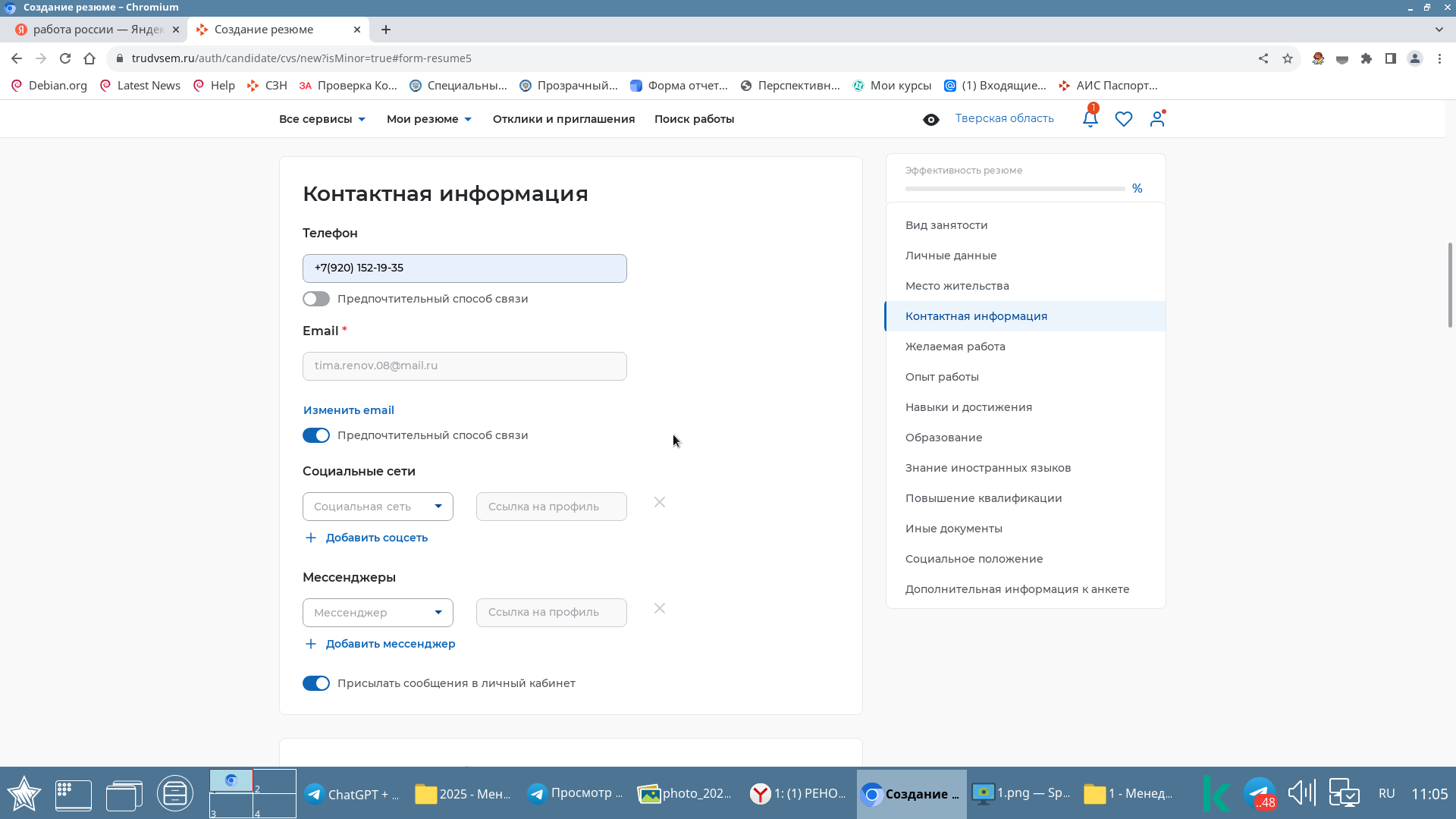 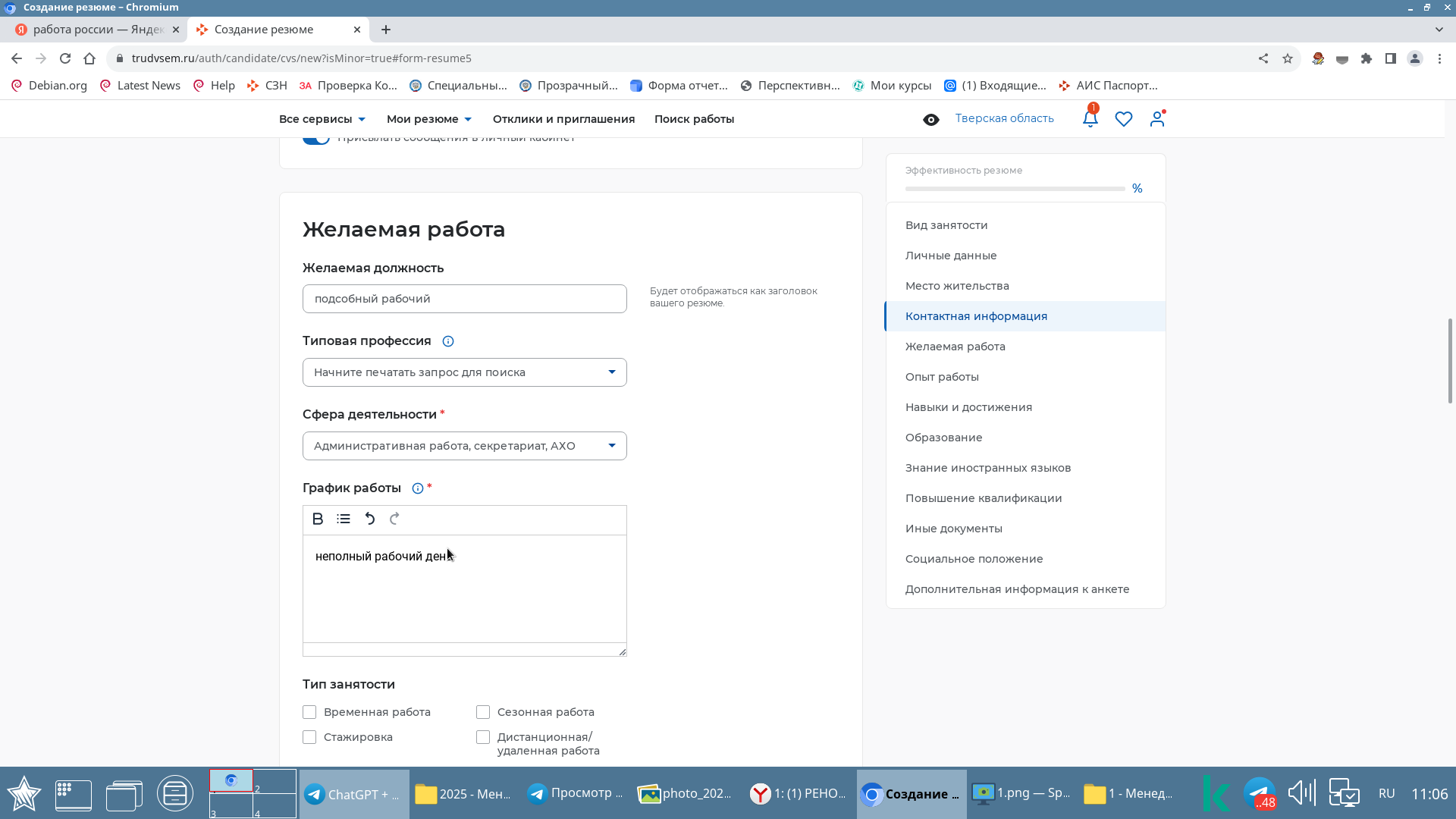 В поле  «График работы» написать «неполный рабочий день»
Заполнить все предлагаемые поля. 
Поля выделенные красной звездочкой обязательны 
к заполнению.
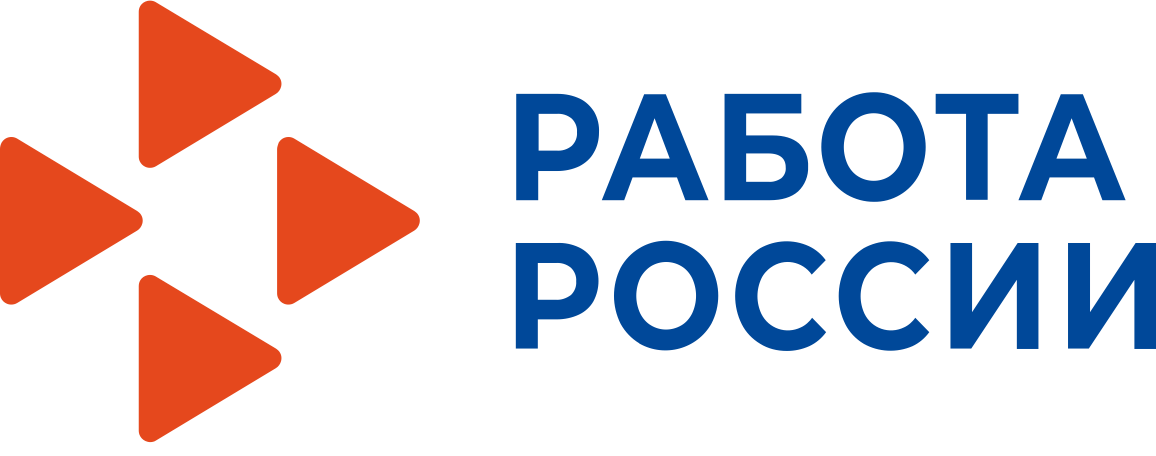 ШАГ 2
Создание резюме (продолжение)
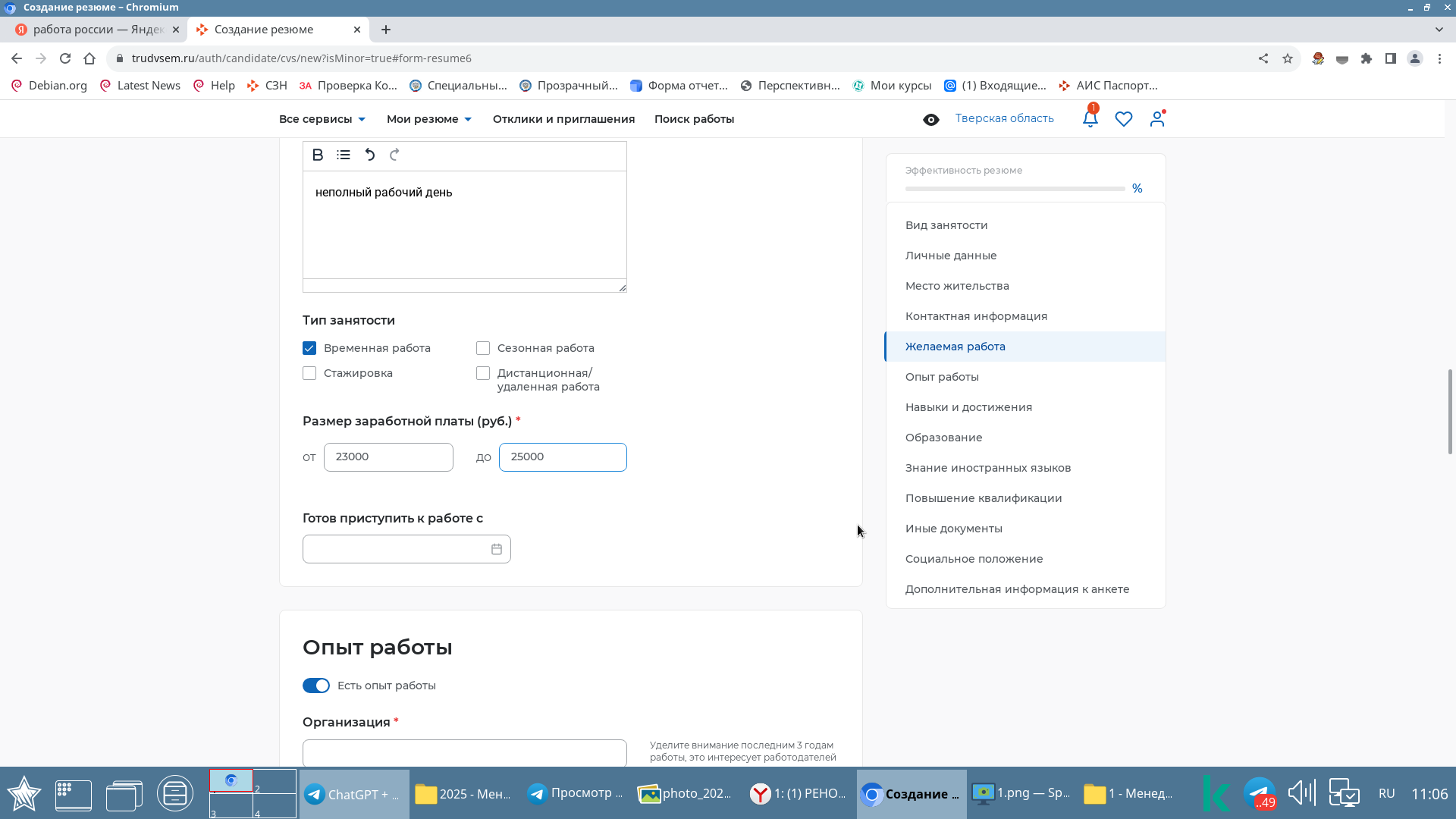 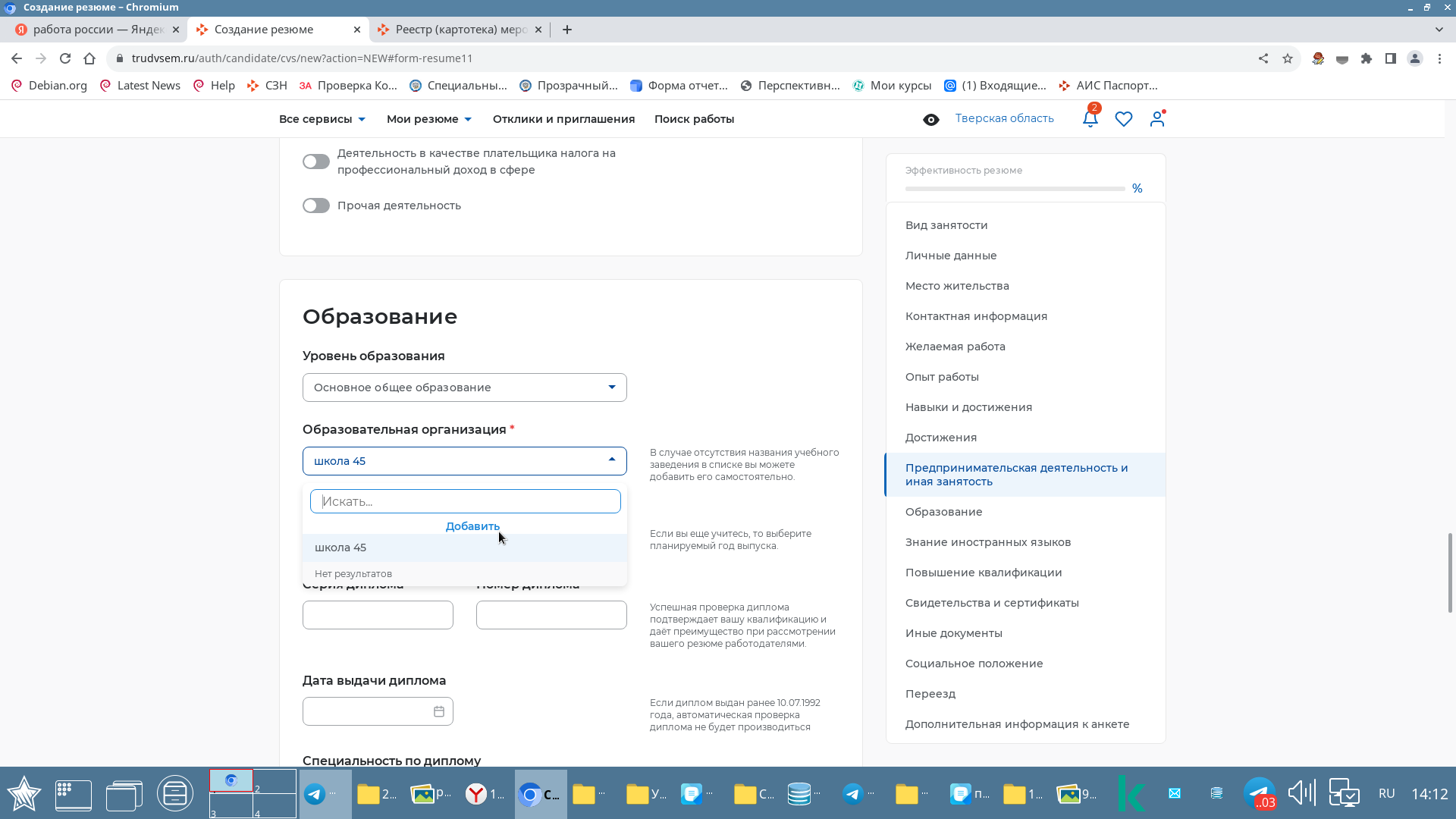 Нажать на кнопку «Добавить»,
  написать полное название образовательной организации
Указать тип занятости
 и размер з/п
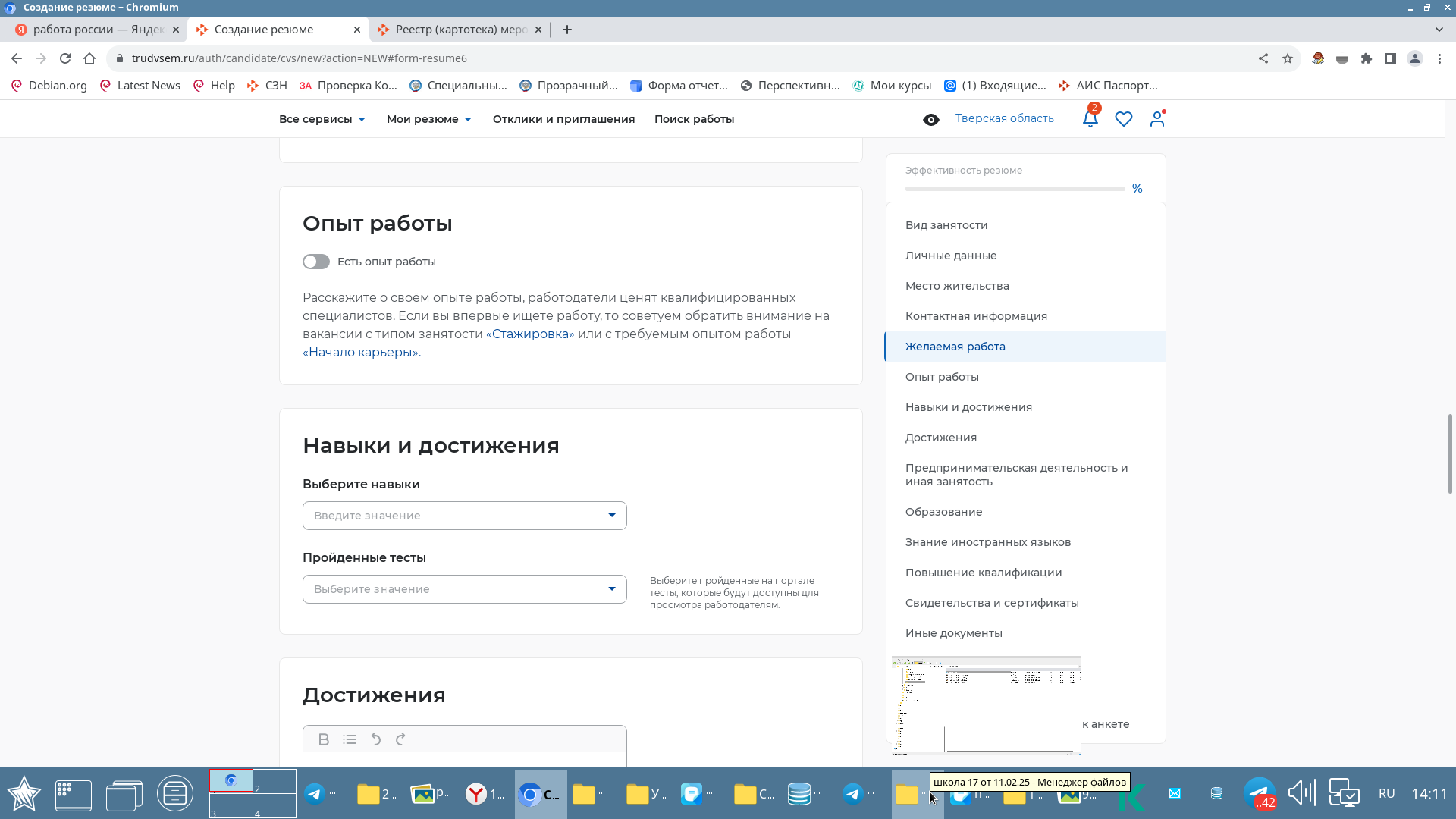 Положение бегунка не менять, поля не заполнять
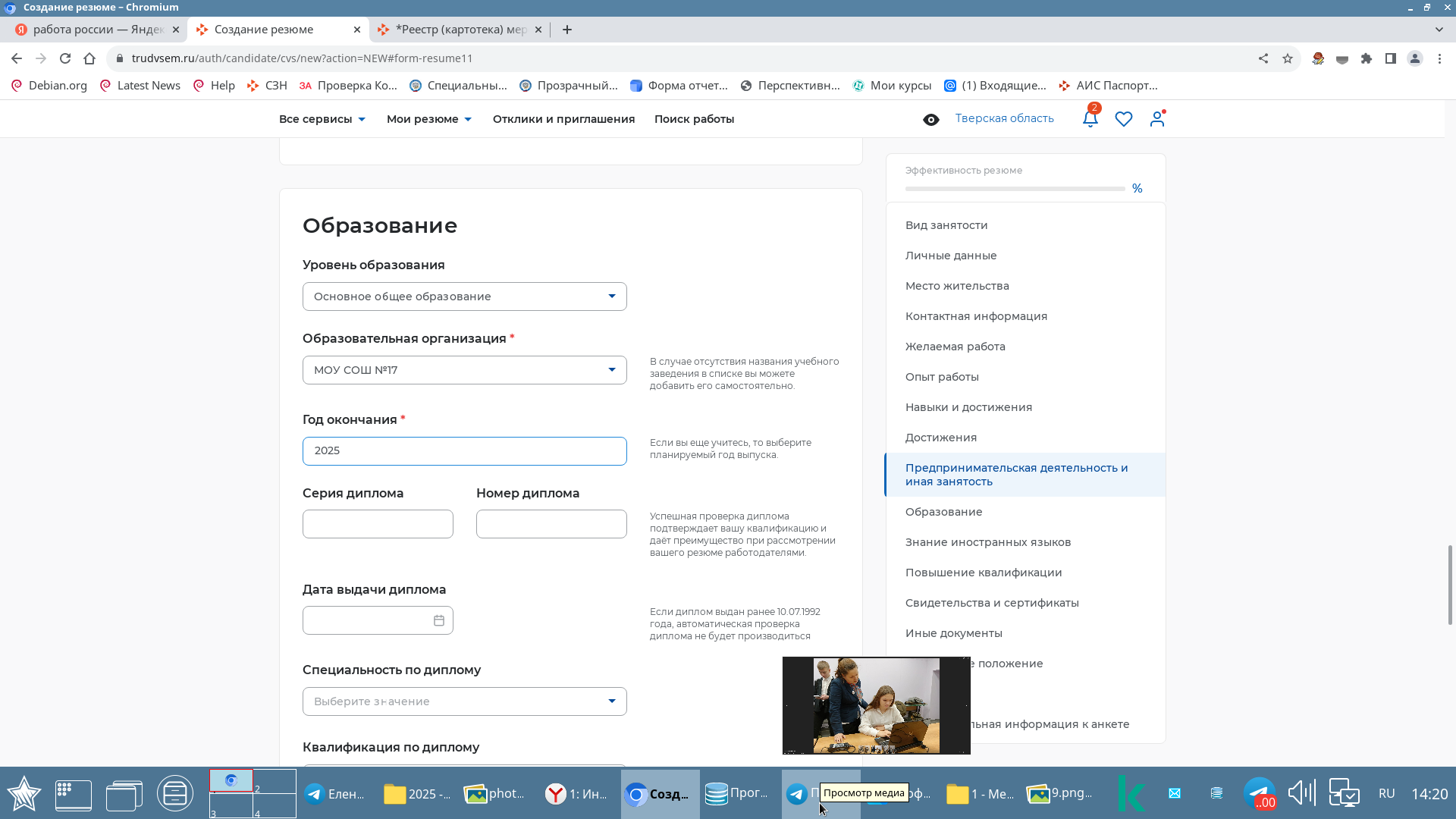 Указать год окончания образовательной организации
ШАГ 2
Создание резюме (продолжение)
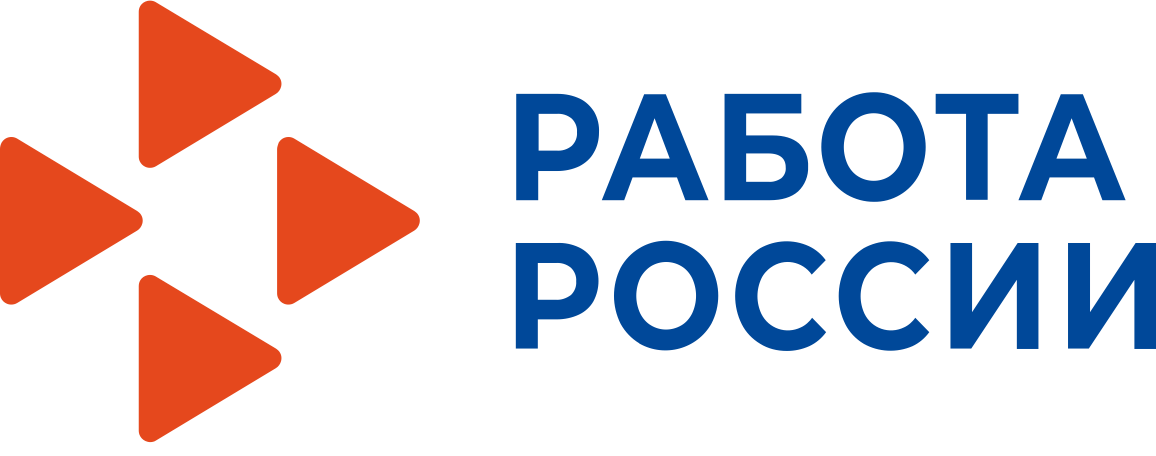 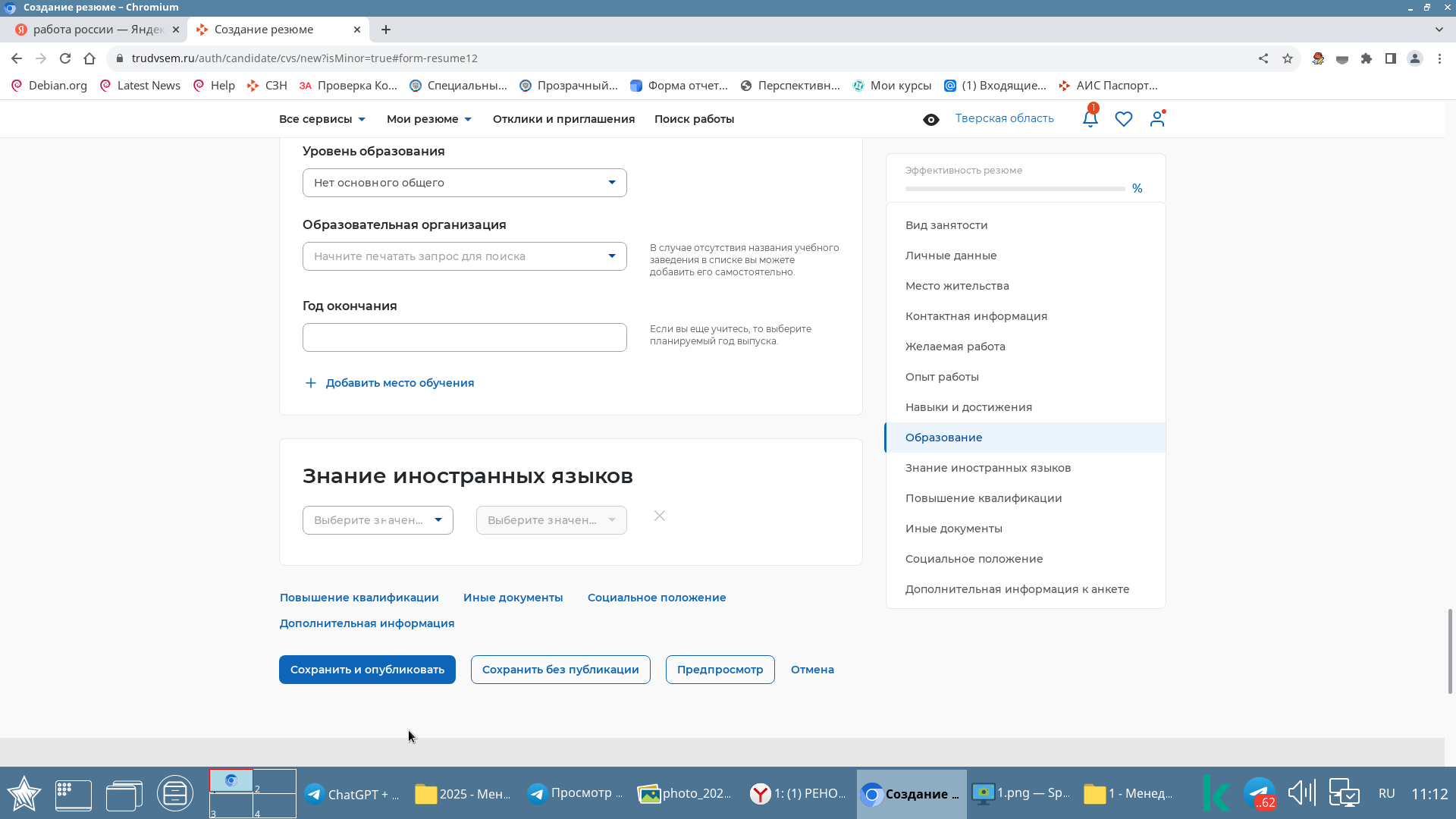 важно
Заполнить все поля отмеченные красной звездочкой
После заполнения полей нажать на кнопку «сохранить и опубликовать»
Если  после модерации  появится значок «Отклонено», то нужно повторно и более внимательно заполнить поля резюме
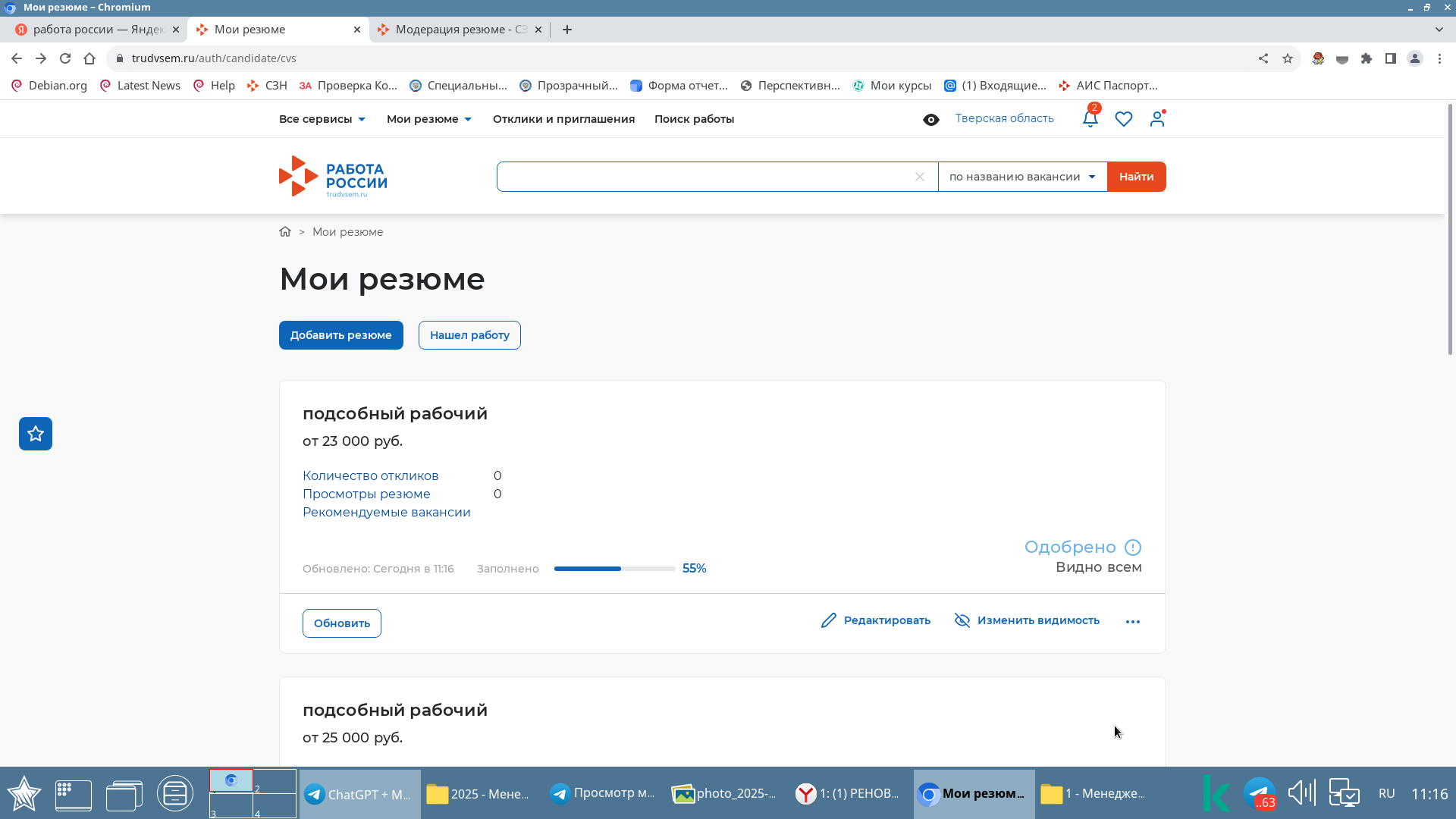 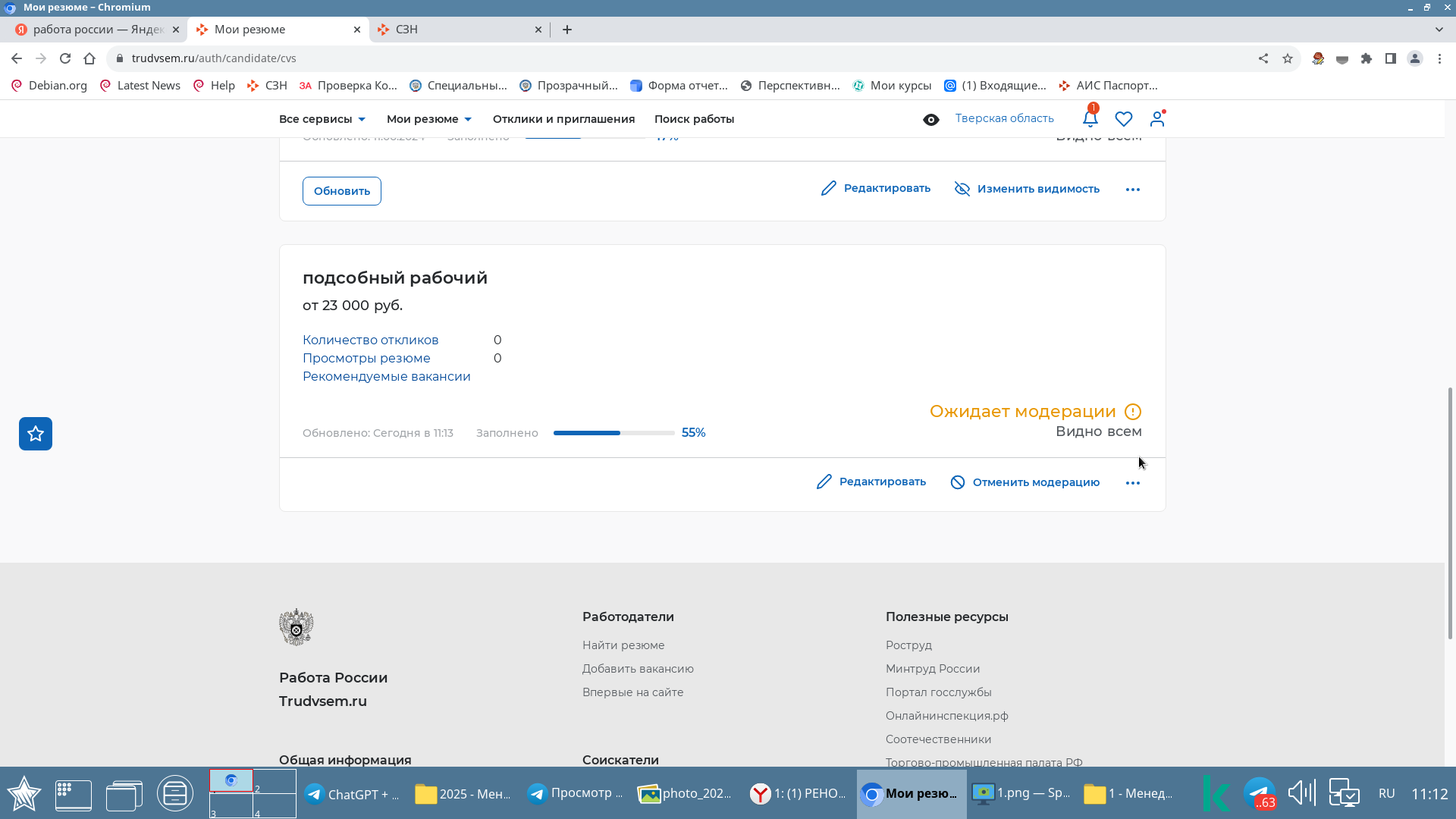 Отображается в личном кабинете  «Резюме ожидает  модерации» с отметкой «Видно всем»
После модерации сотрудником ЦНЗ появится отметка «Одобрено»
ШАГ 3
Составление  заявления
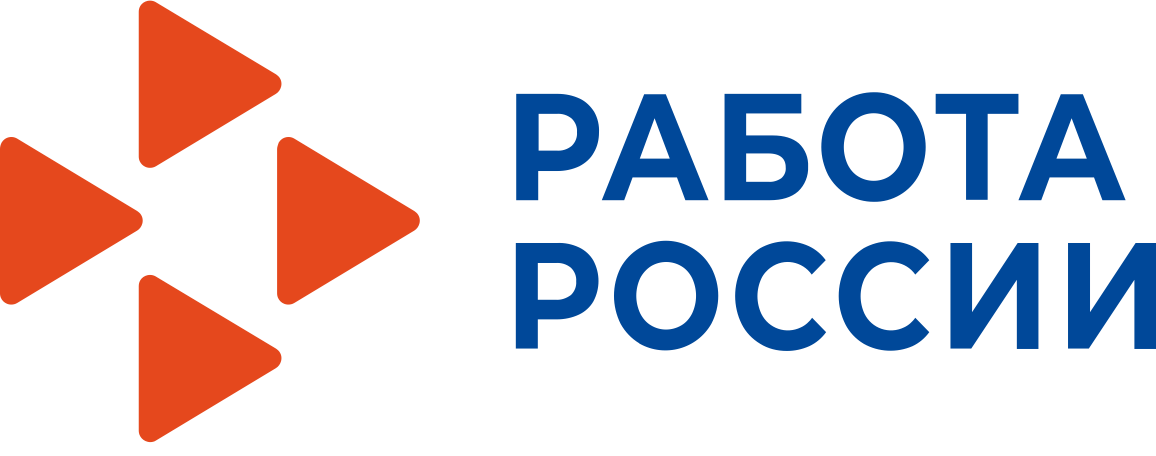 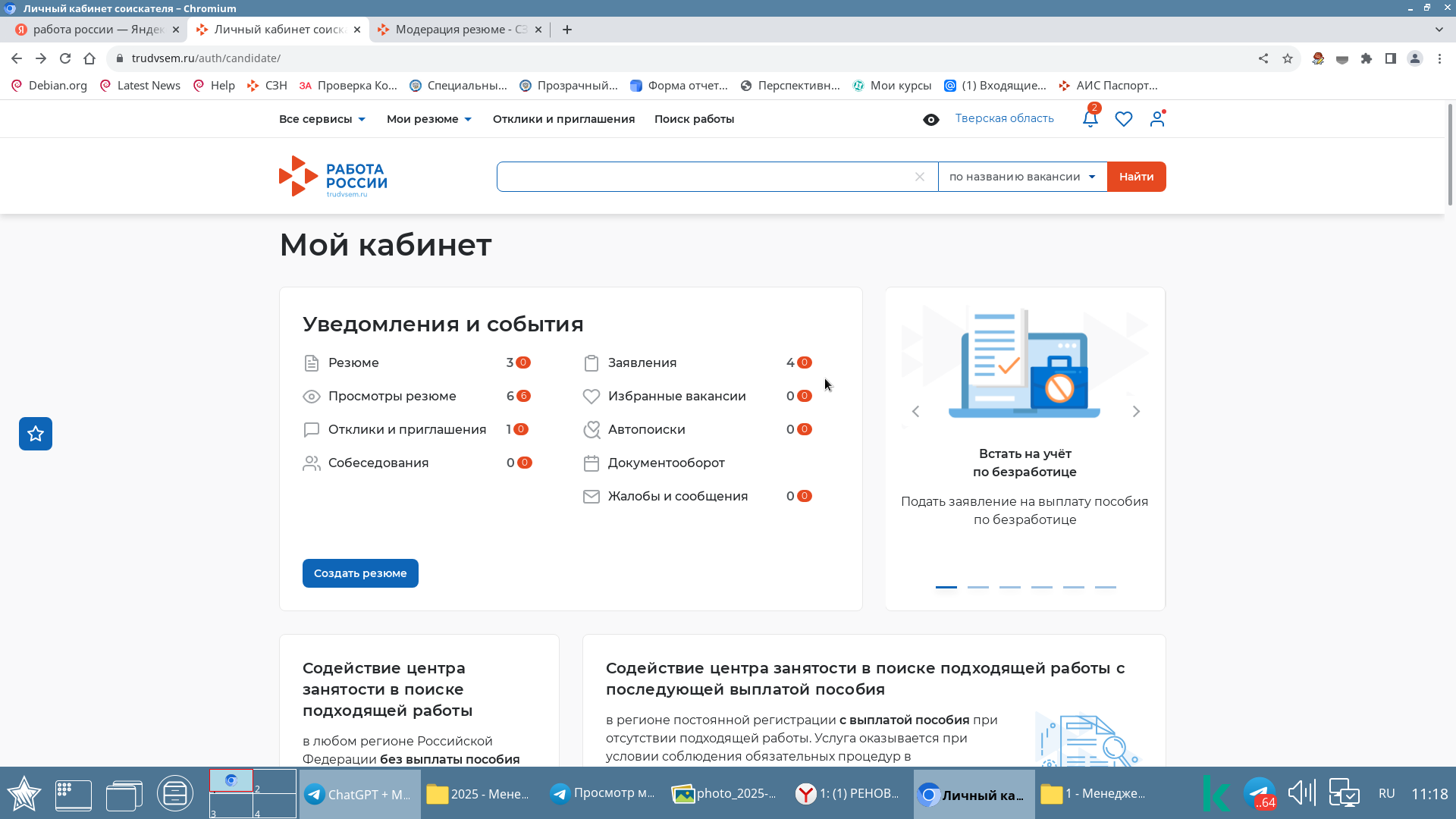 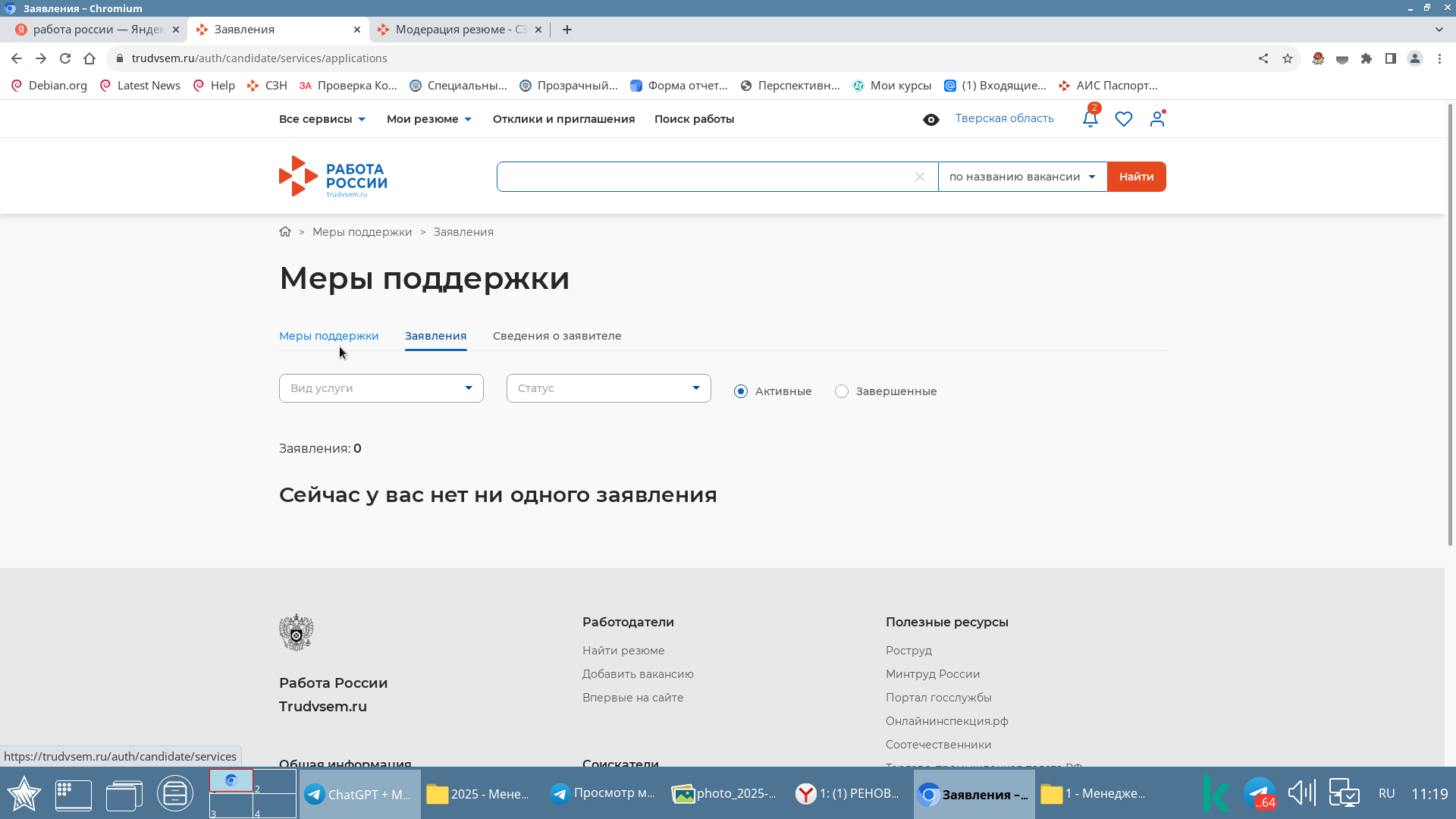 Войти 
в «Мой кабинет»  выбрать вкладку «Заявление»
Выбрать вкладку «Меры поддержки»
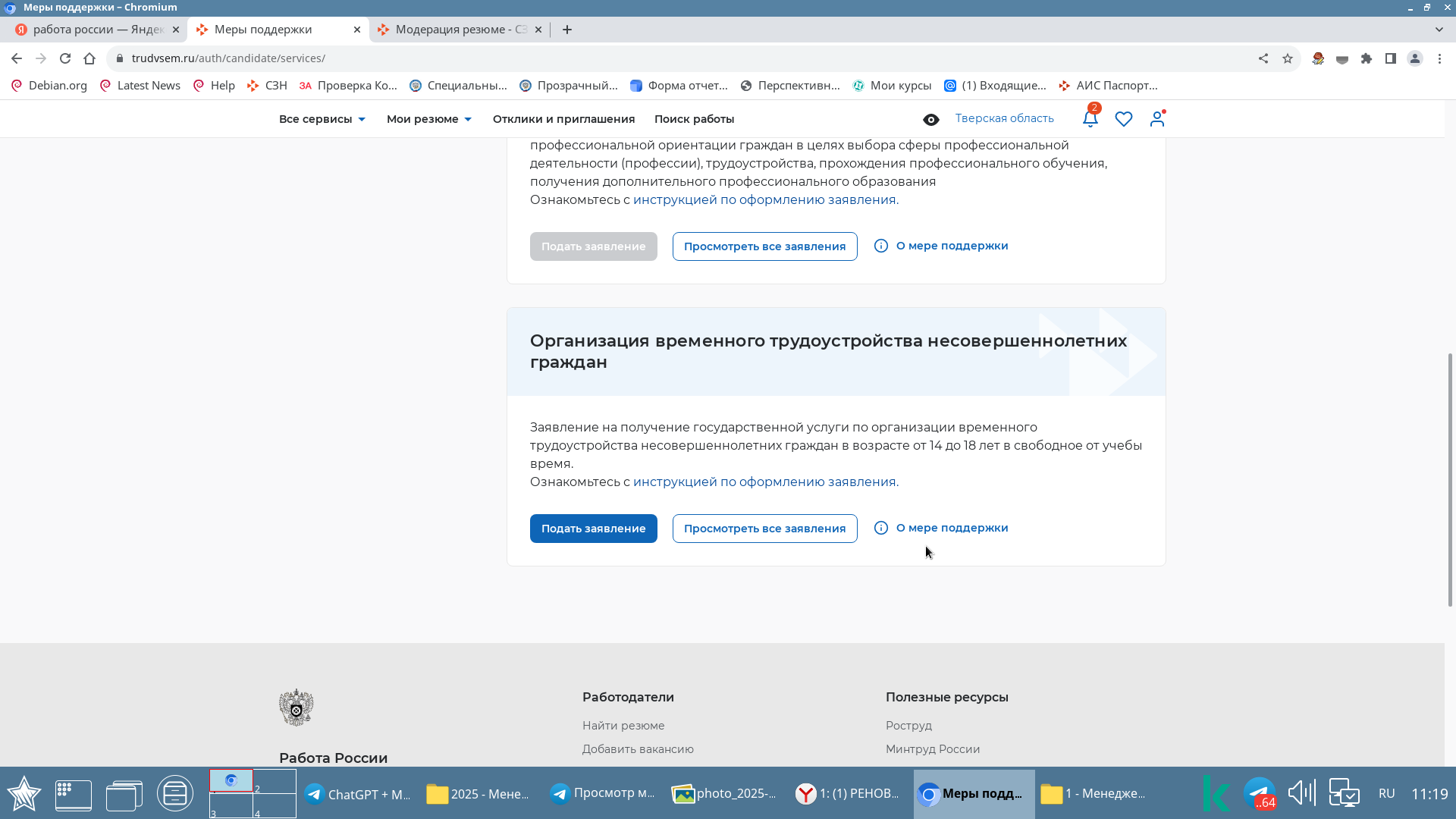 В открывшемся окне выбрать «Организация временного трудоустройства несовершеннолетних граждан нажать на кнопку «Подать заявление»
ШАГ 3
Составление  заявления (продолжение)
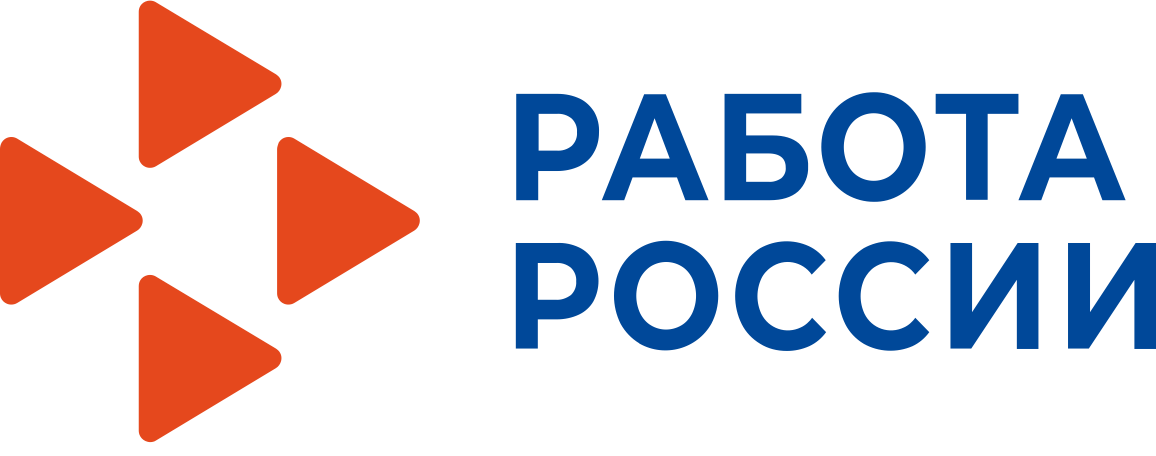 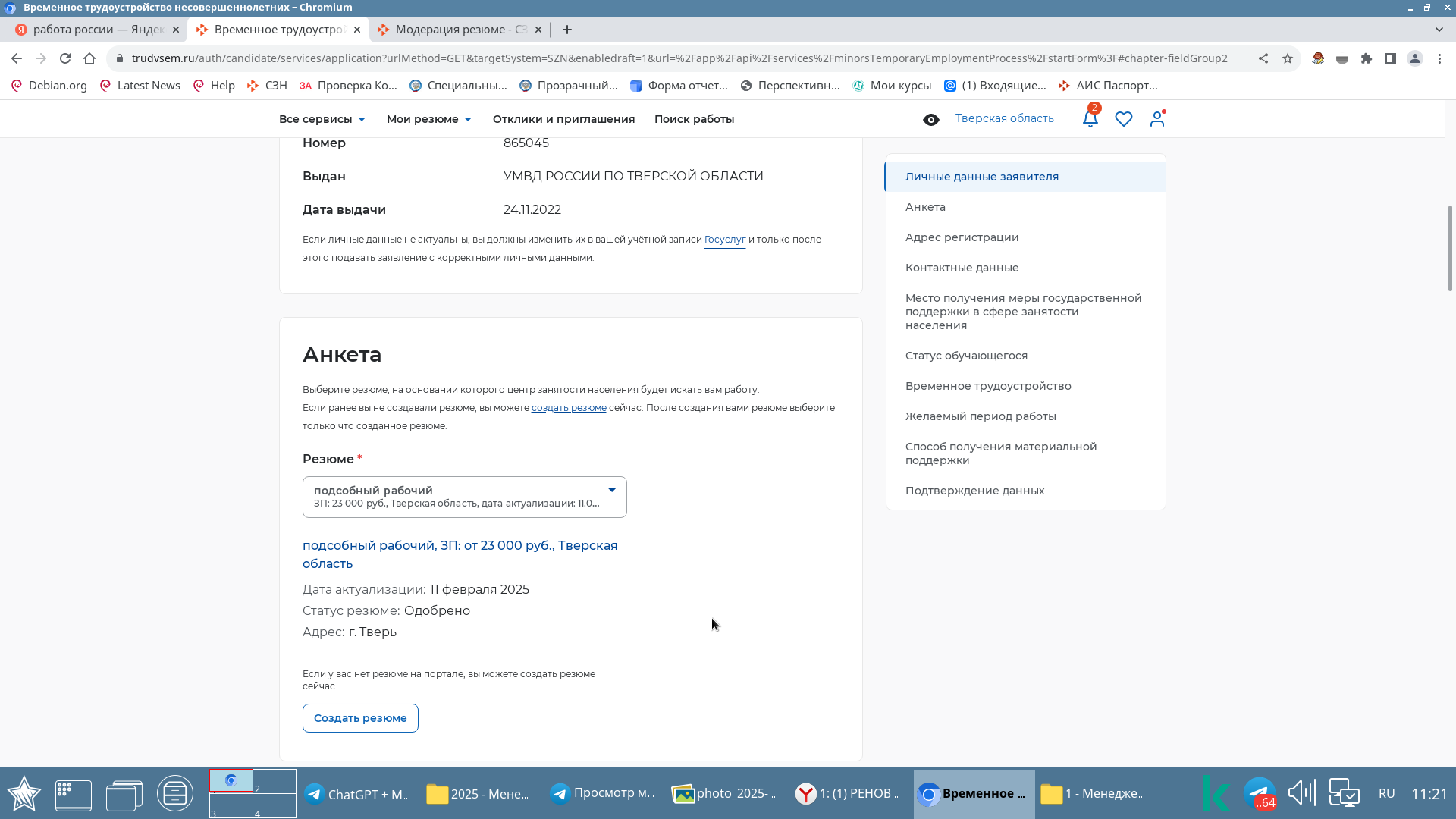 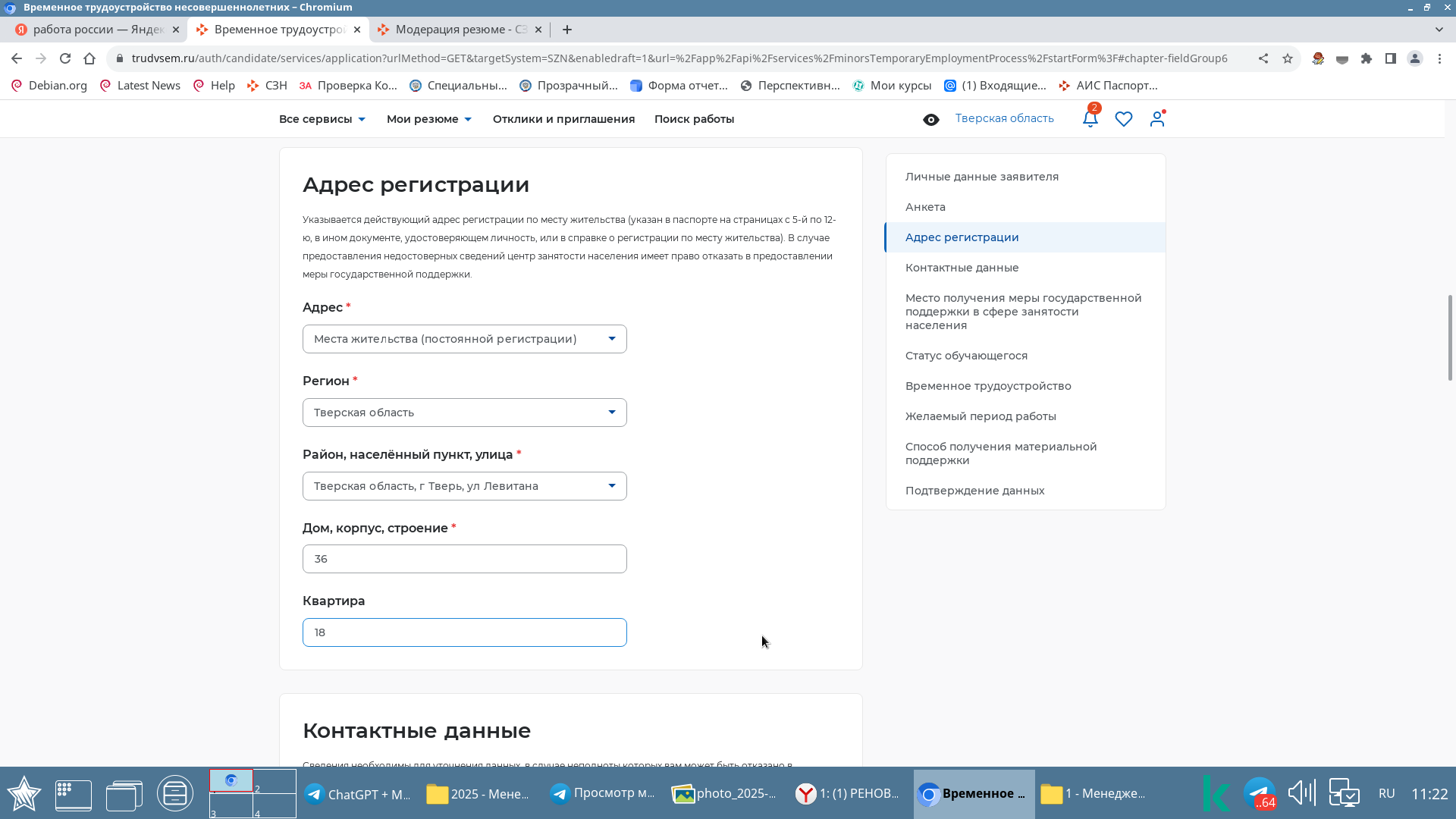 важно
Все поля отмеченные 
красной звездочкой обязательны
для заполнения
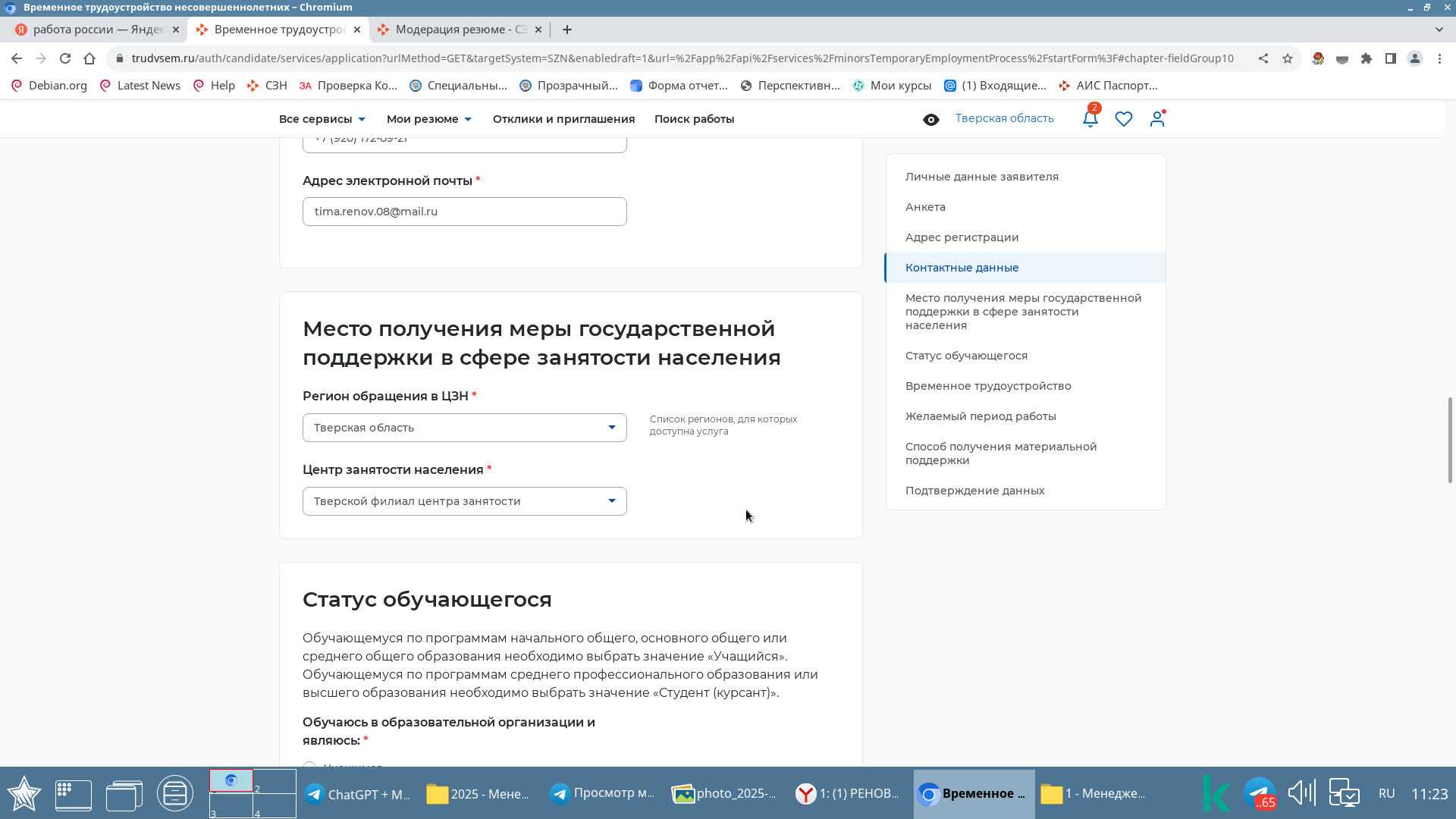 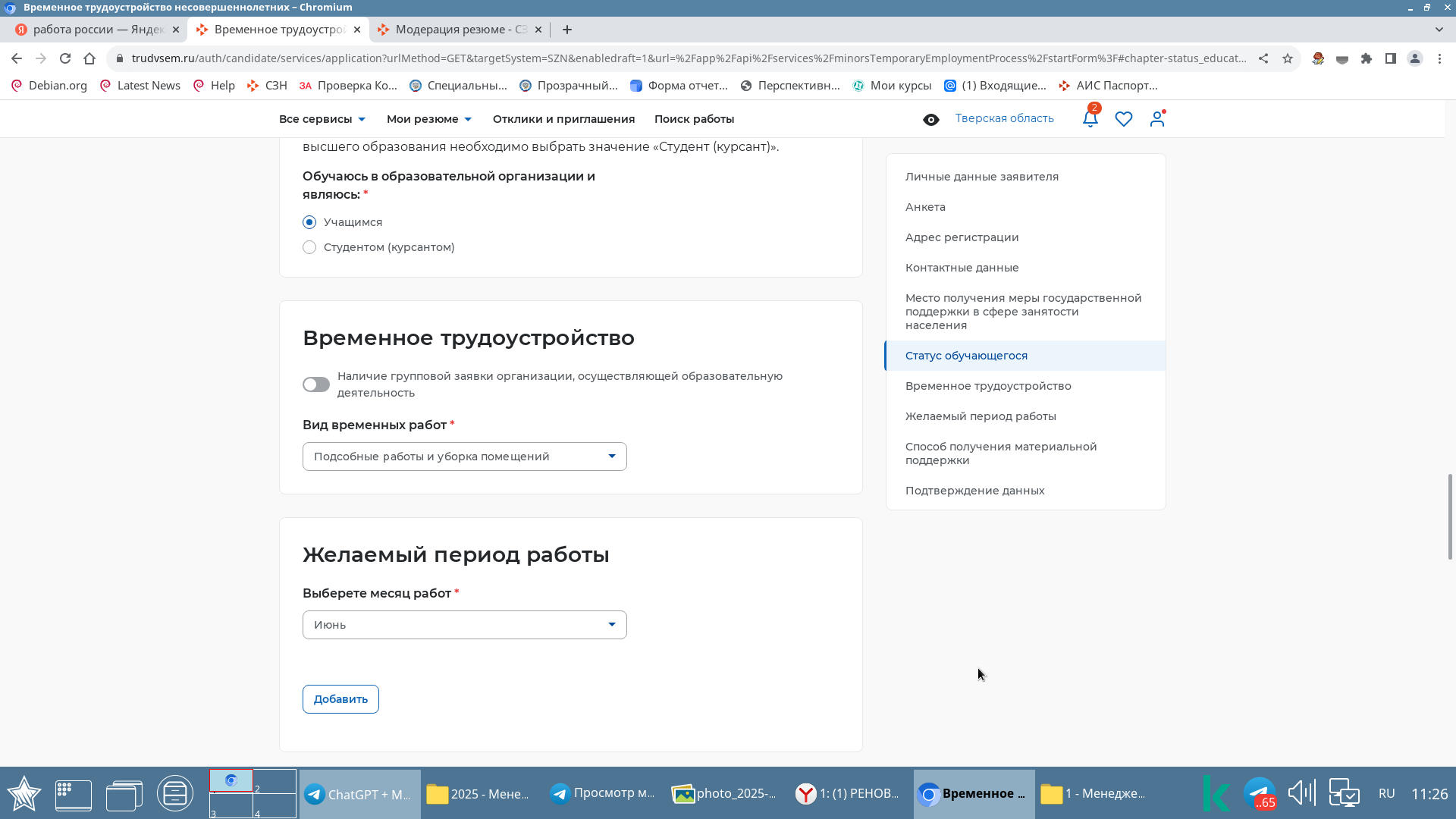 Обязательно к заполнению
Выбрать центр занятости
 в районе, где планируешь работать
ШАГ 3
Составление  заявления (продолжение)
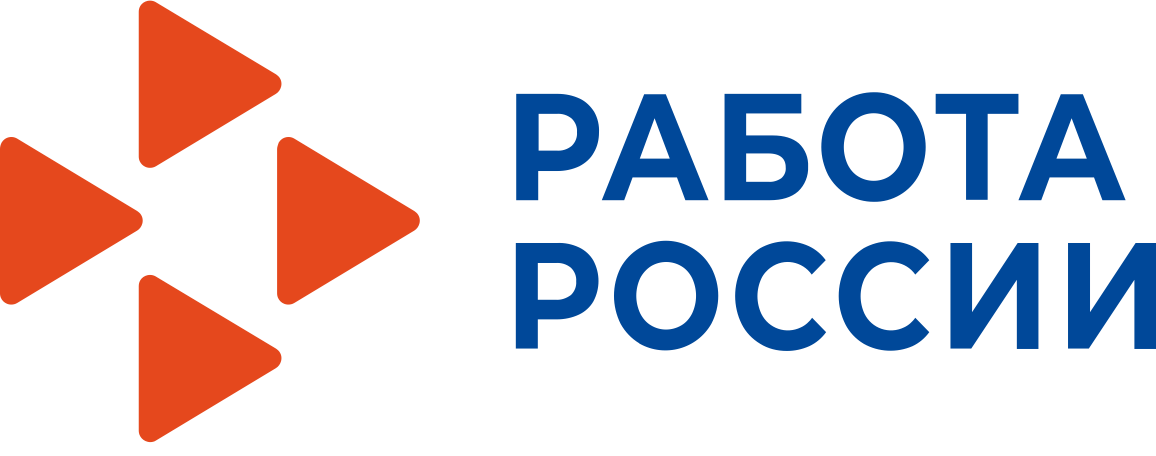 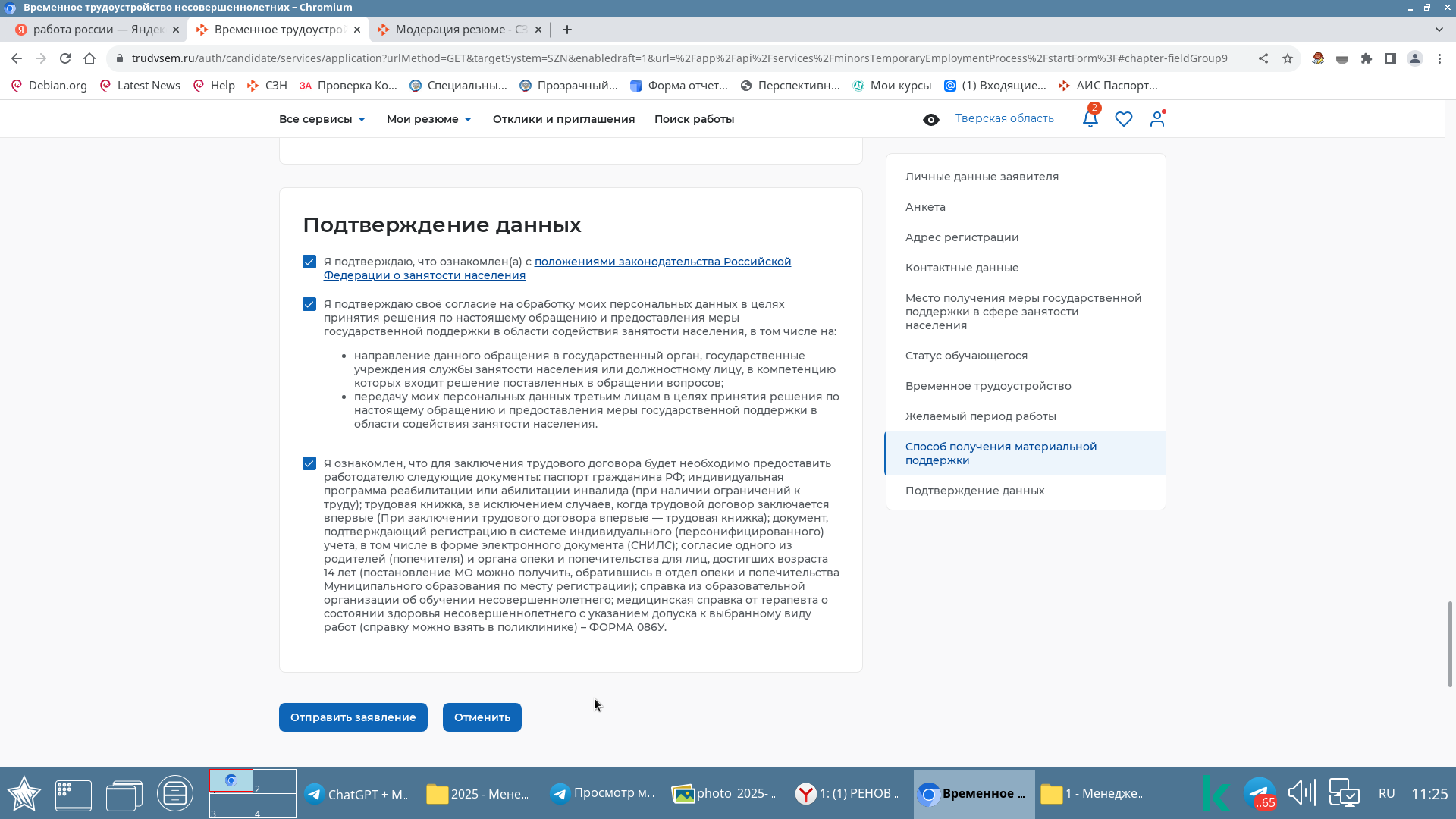 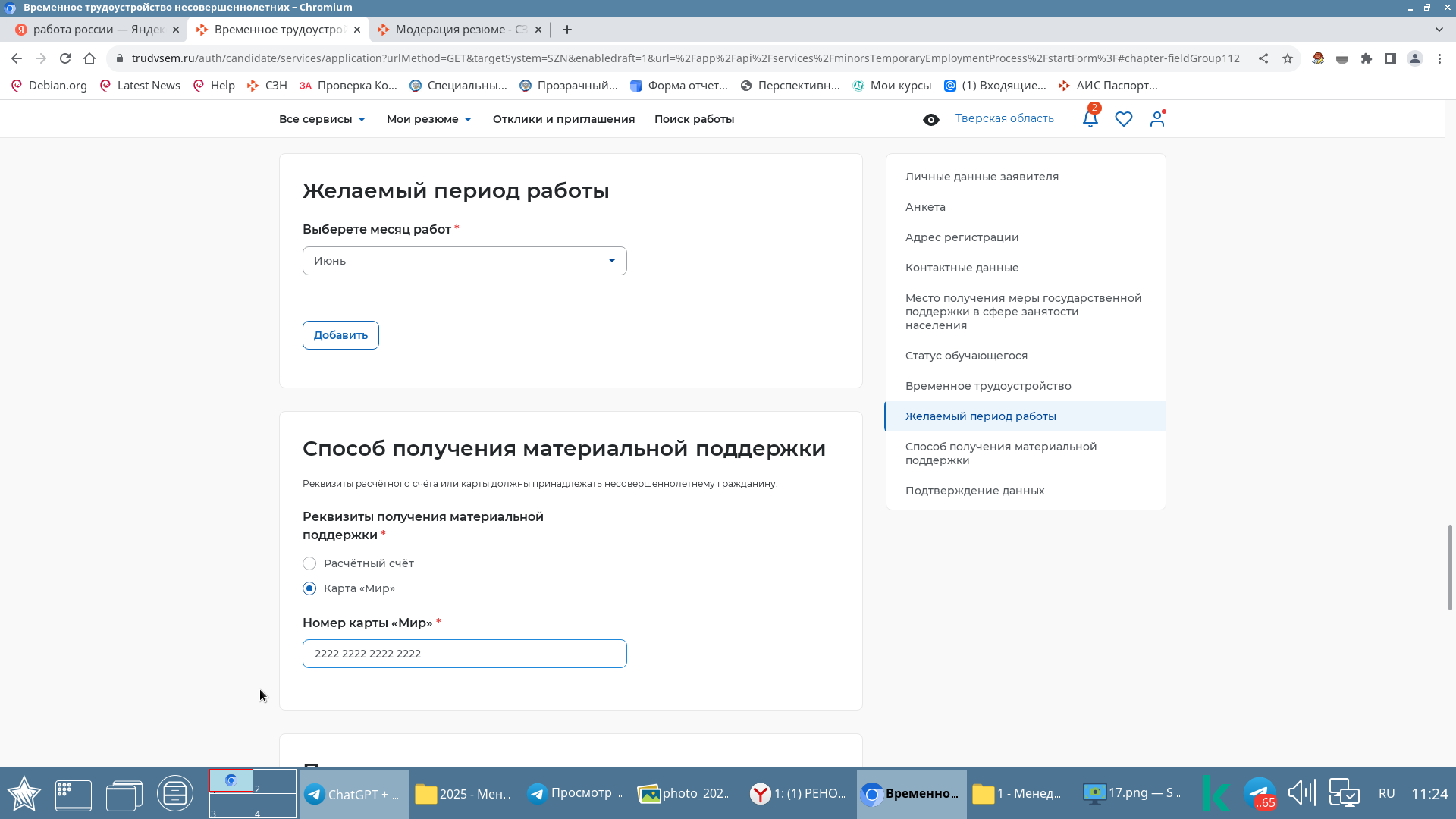 В поле выбрать «Карта «Мир», внести номер активной карты
Банковская карта должна быть  активна и оформлена на имя заявителя. 
При смене карты новые реквизиты необходимо сообщить в ЦЗН.
важно
В поле проставить все галочки и нажать на кнопку «Отправить заявление»
ШАГ 4
Отслеживание поступившей информации
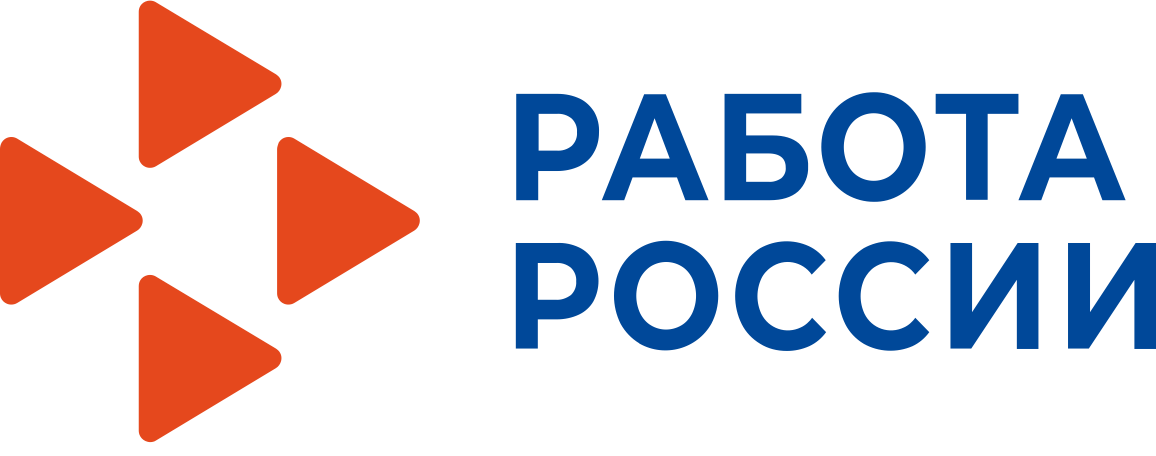 ВСЯ ИНФОРМАЦИЯ ПОСТУПАЕТ ЛИЧНЫЙ КАБИНЕТ 
НА ПОРТАЛЕ «РАБОТА РОССИИ»
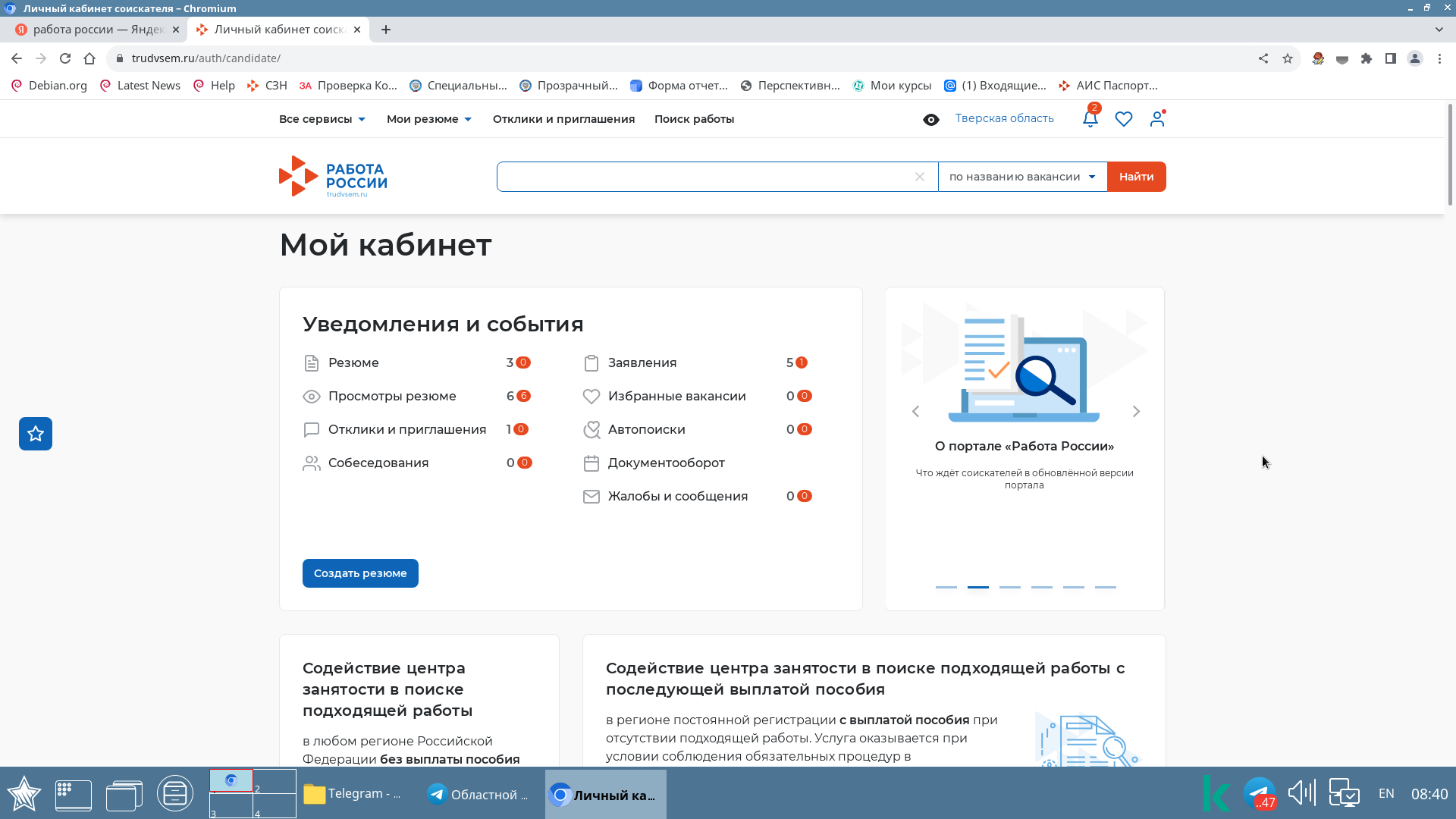 ВАЖНО!!! Отслеживать поступающую информацию в личный кабинет
ШАГ 4
Отслеживание поступившей информации
(продолжение)
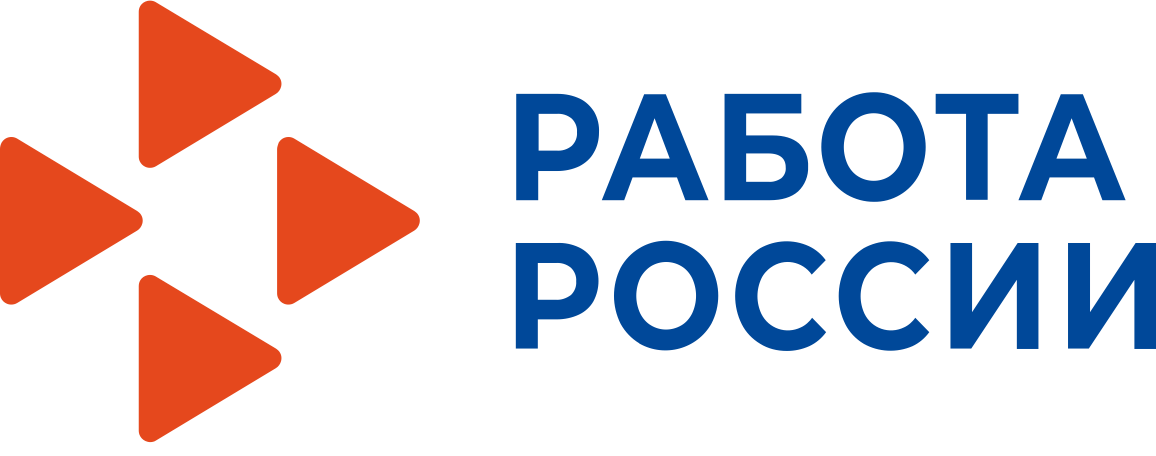 Войдите в «Личный кабинет» нажмите на «Колокольчик»
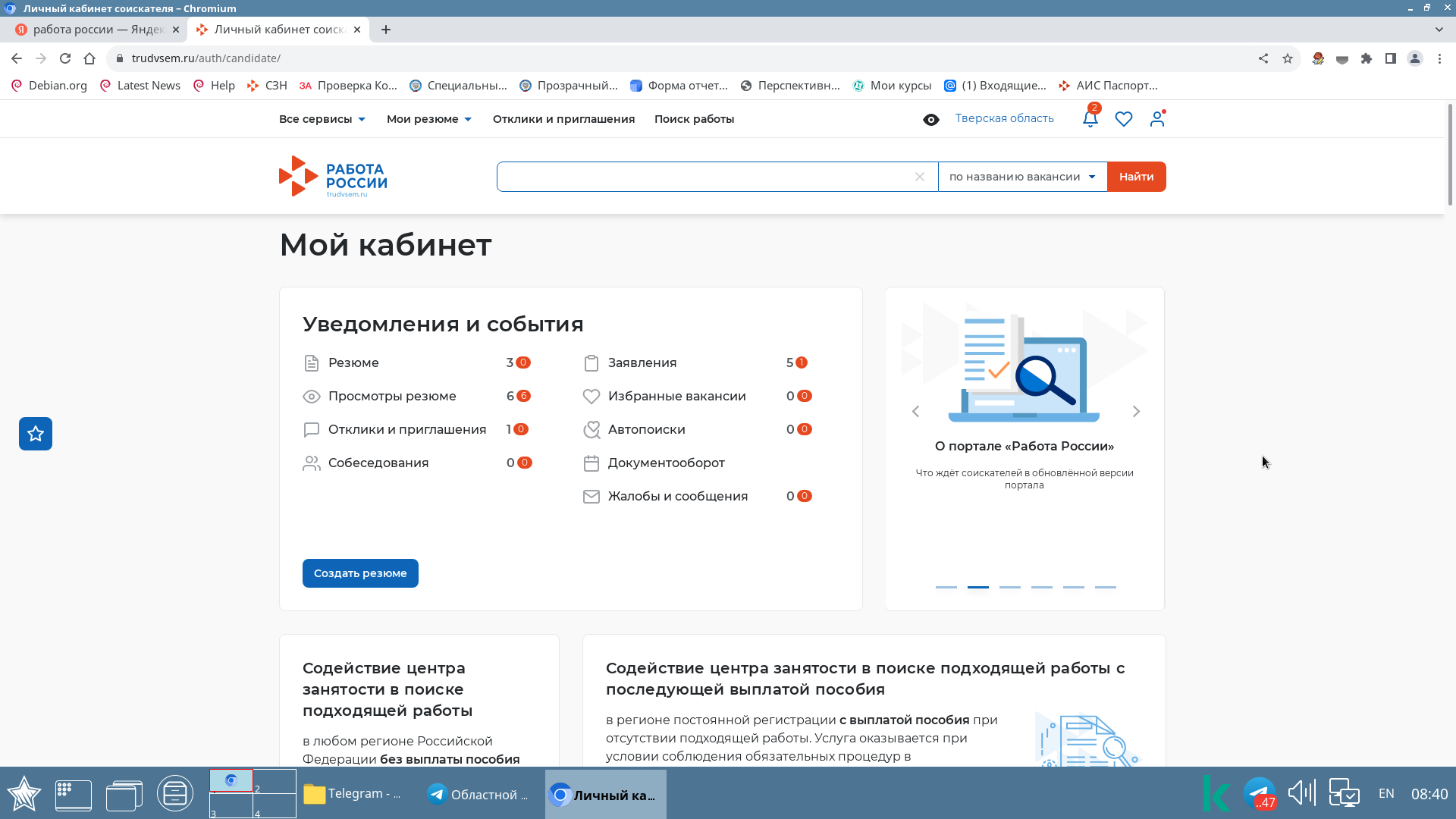 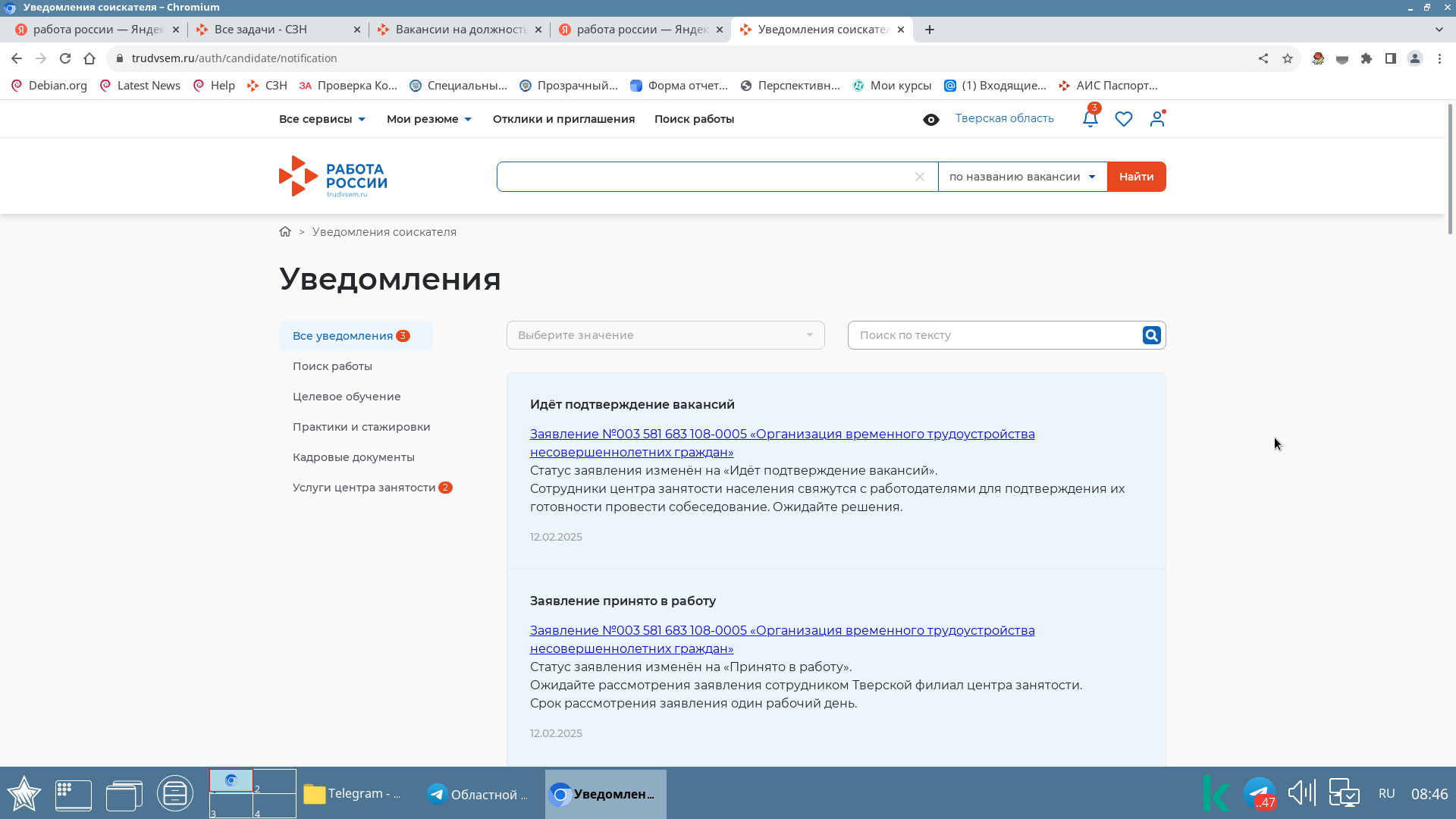 В открывшейся вкладке указан статус заявления
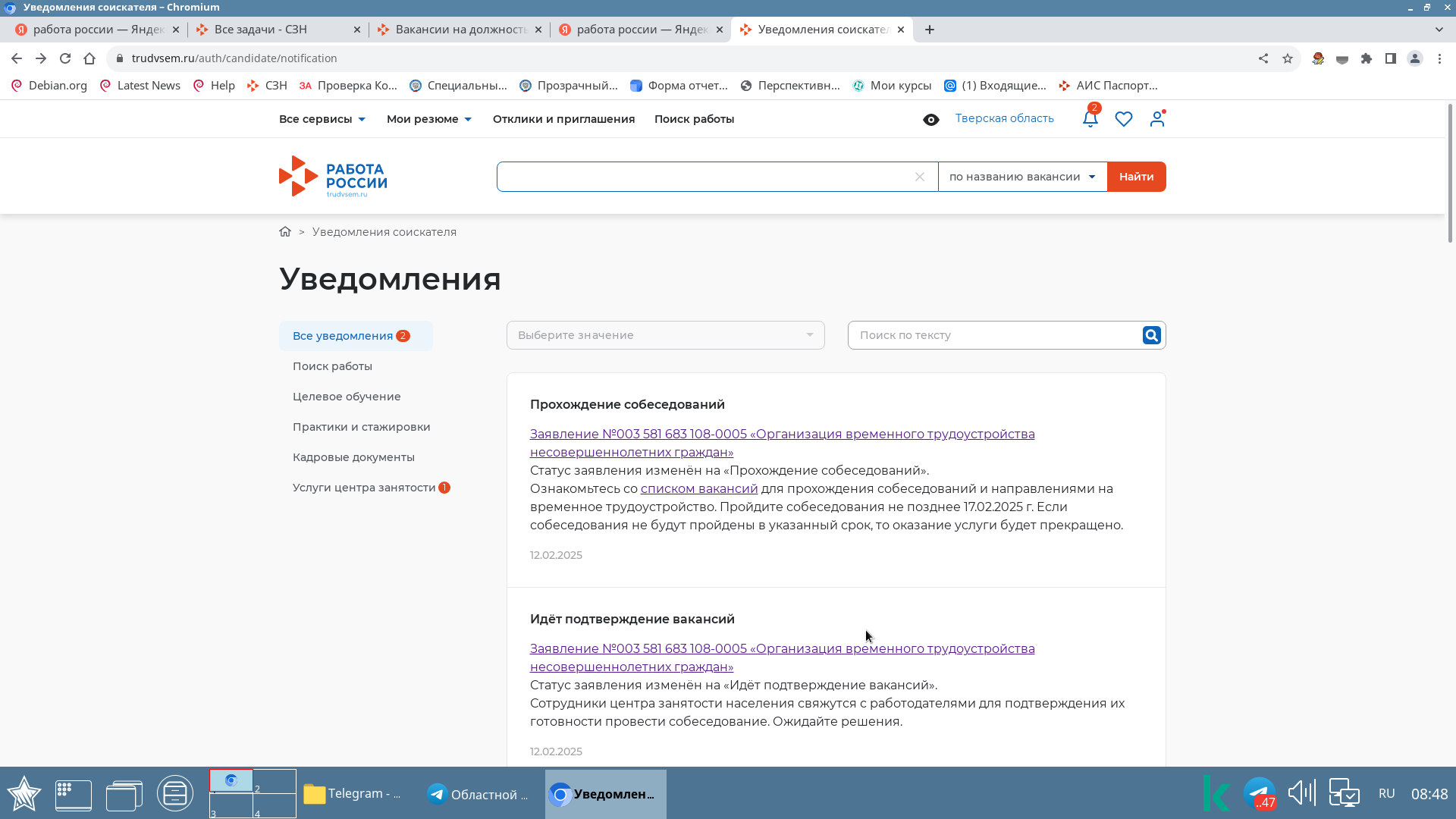 Нажать на 
«списком вакансий»
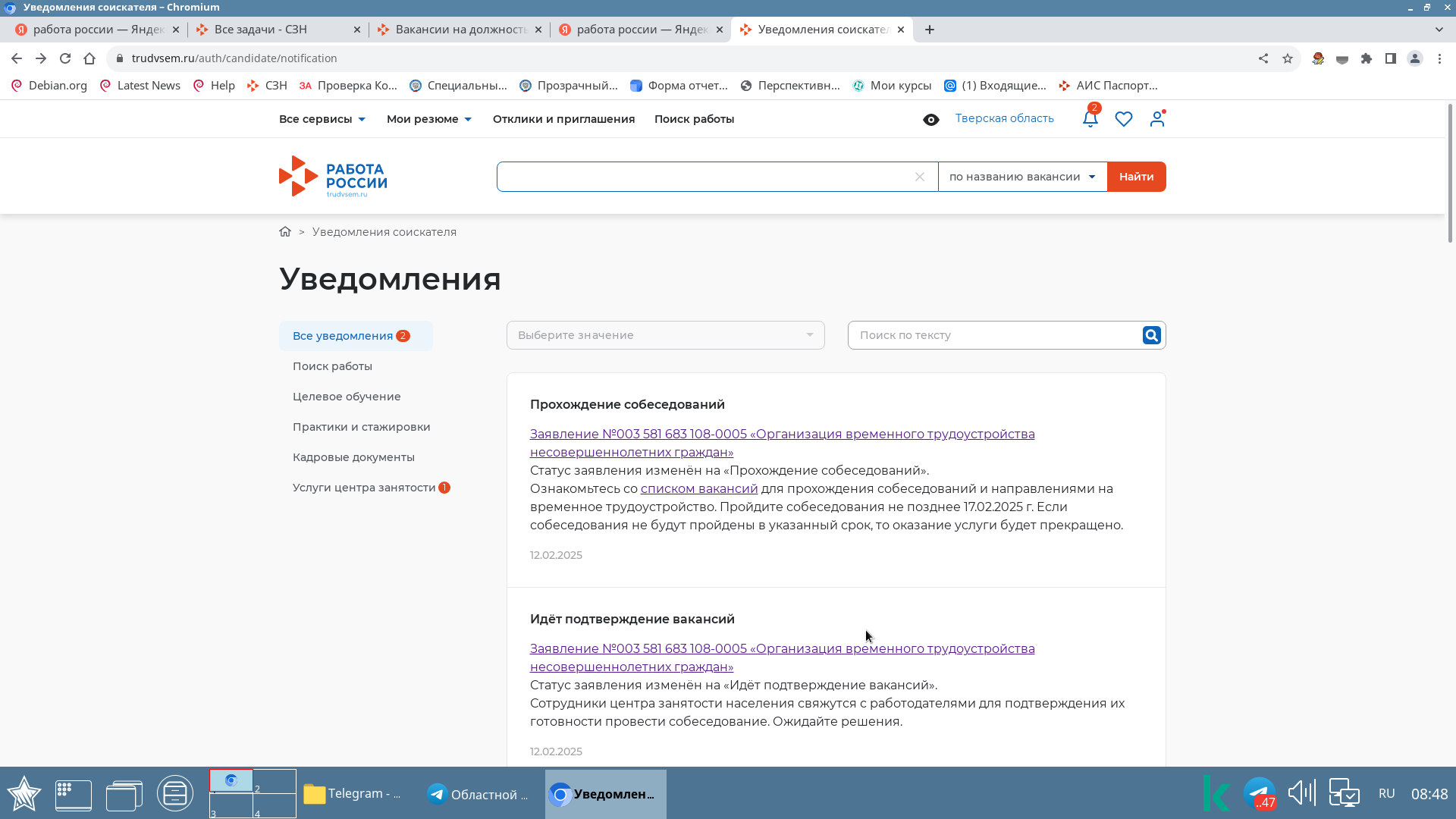 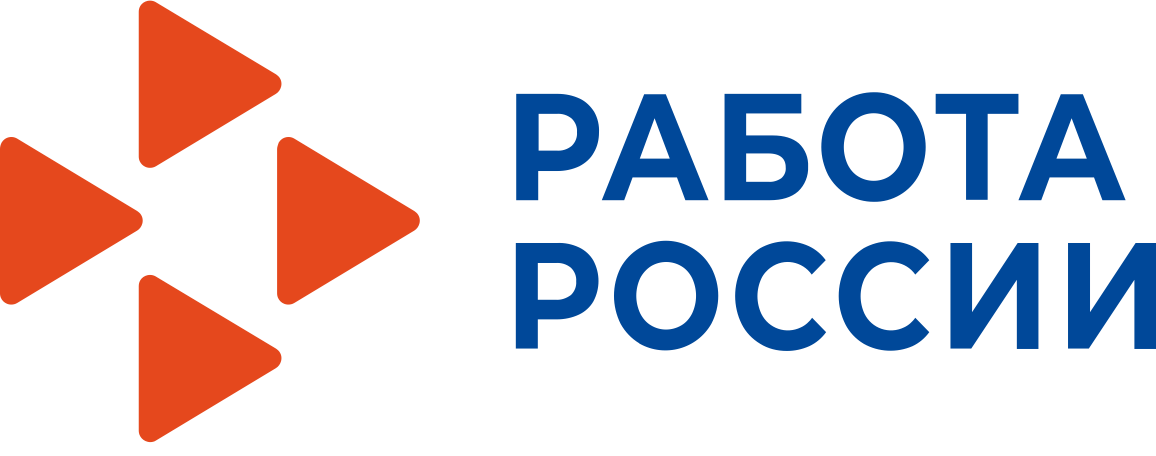 ШАГ 5
Выбор подходящей вакансии
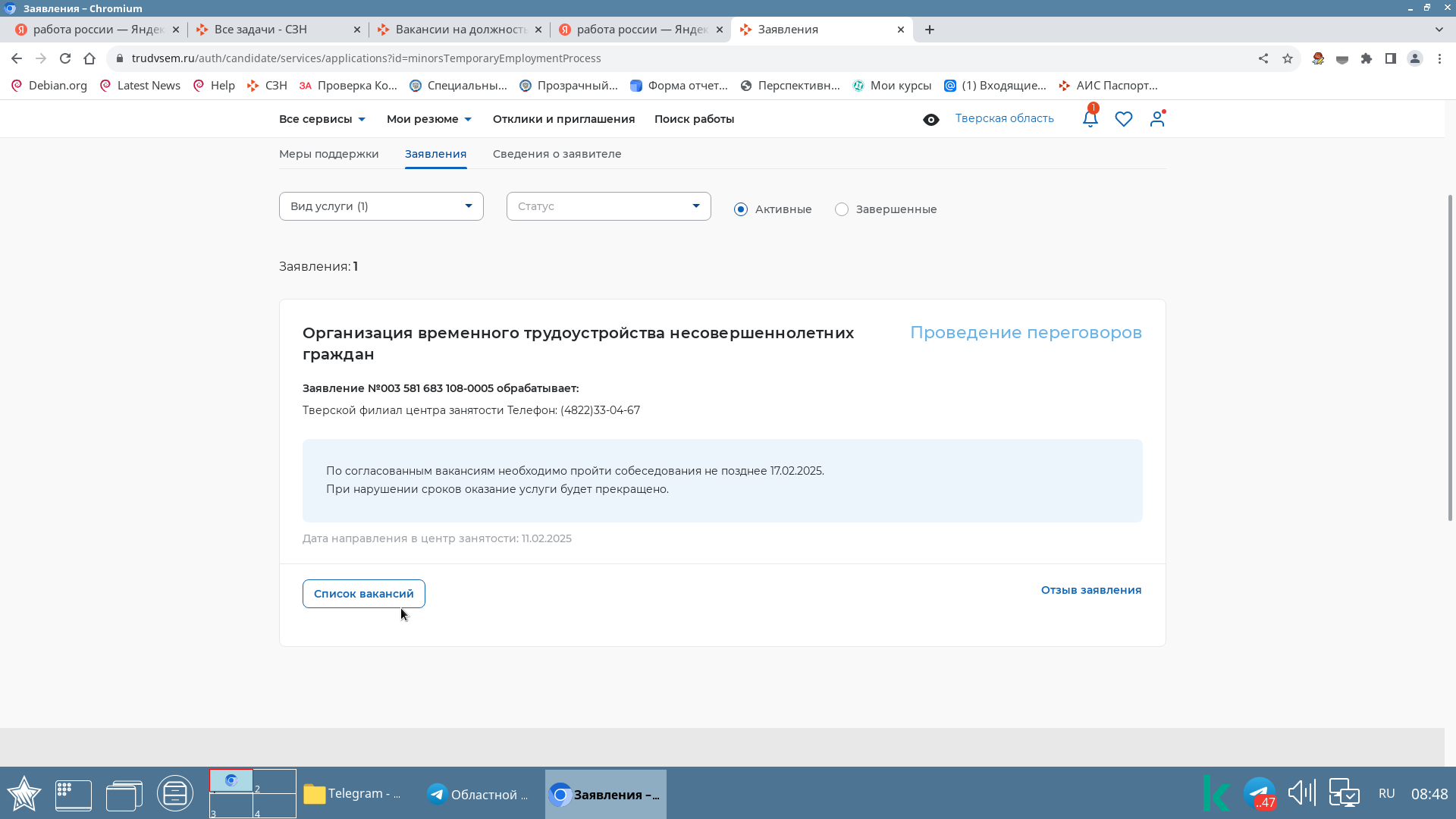 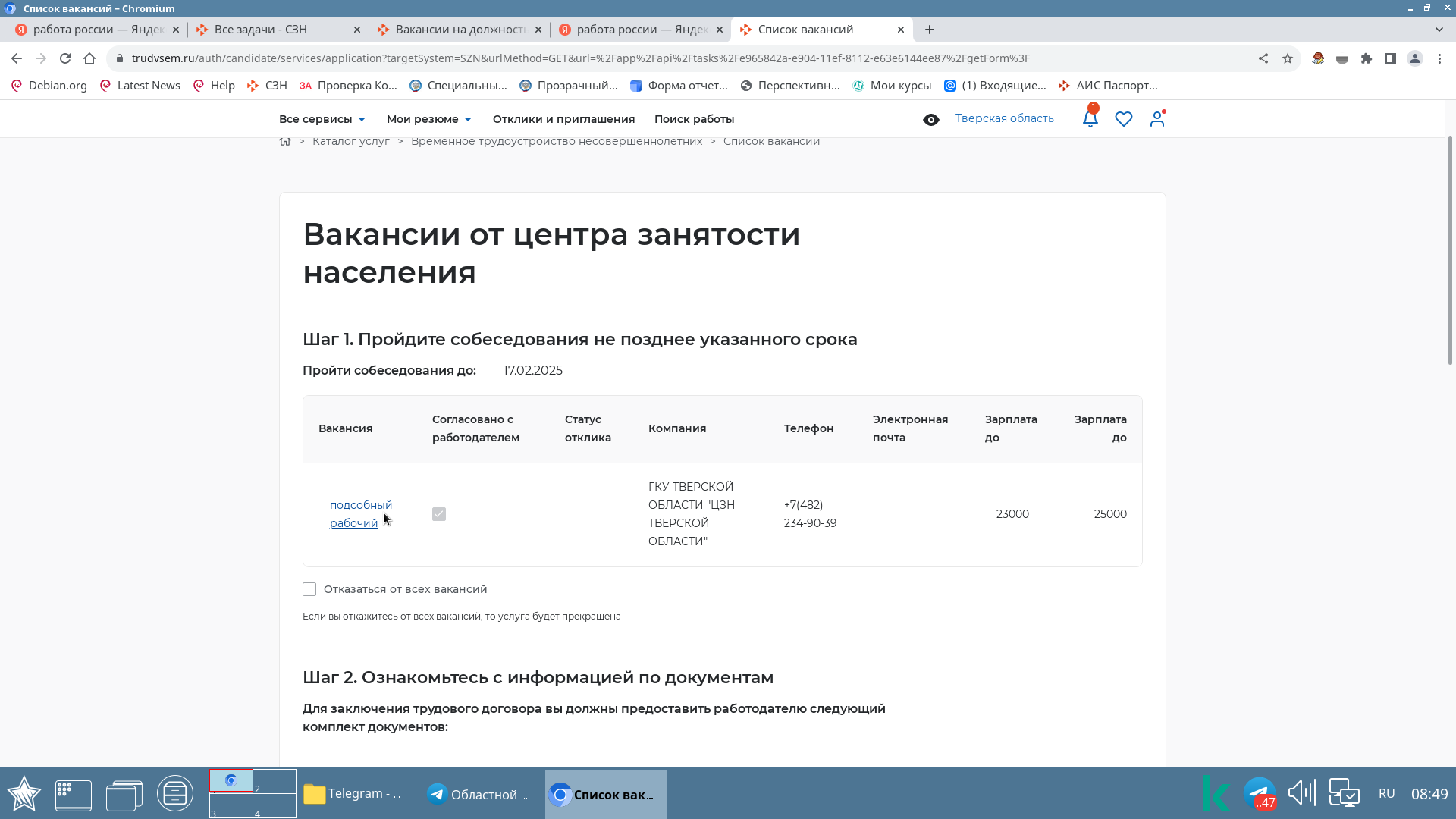 Нажать на вакансию, если подходит
Необходимо пройти собеседование  в установленные сроки
Если не подходят
Нажать на кнопку «Список вакансий»
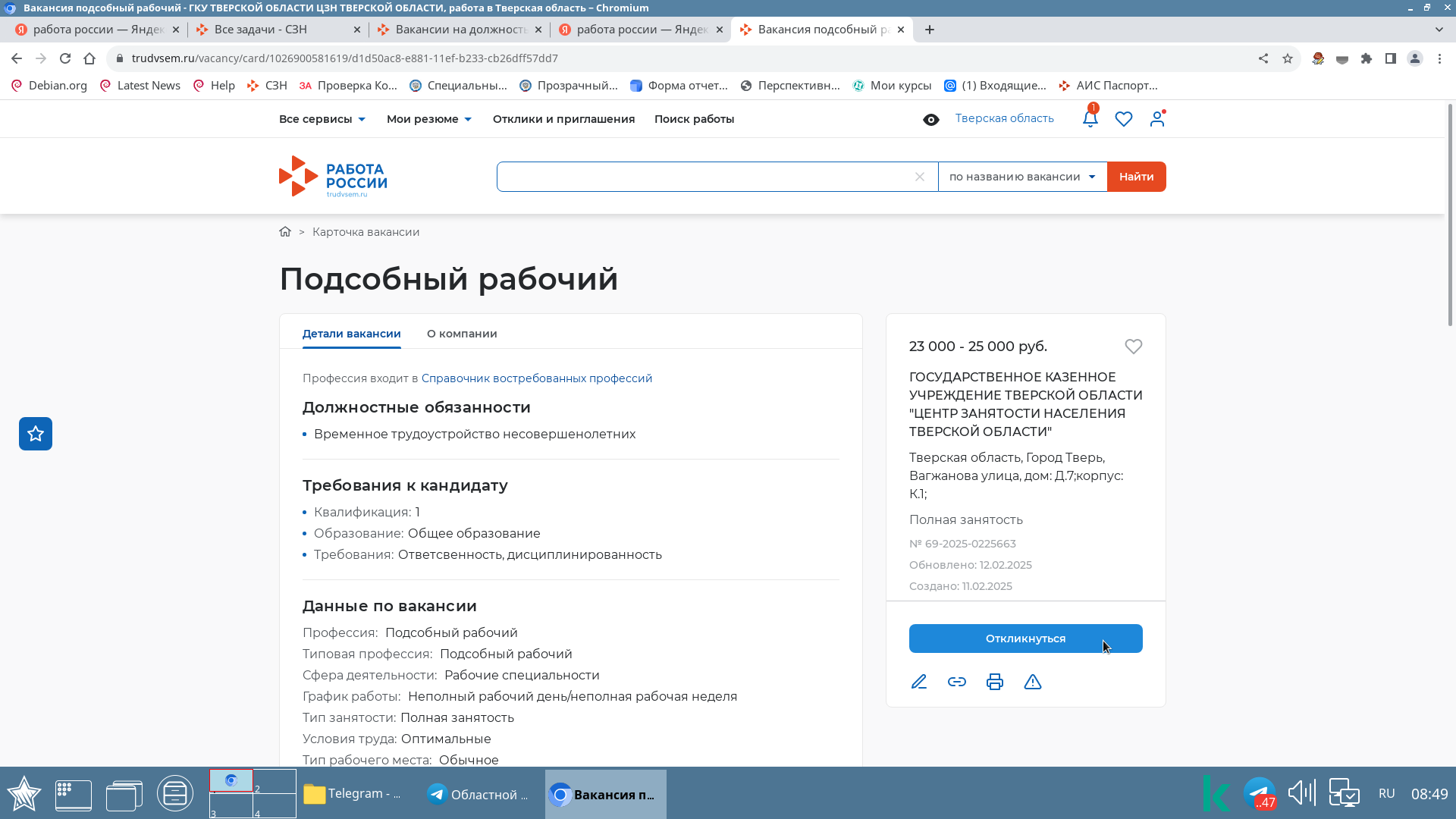 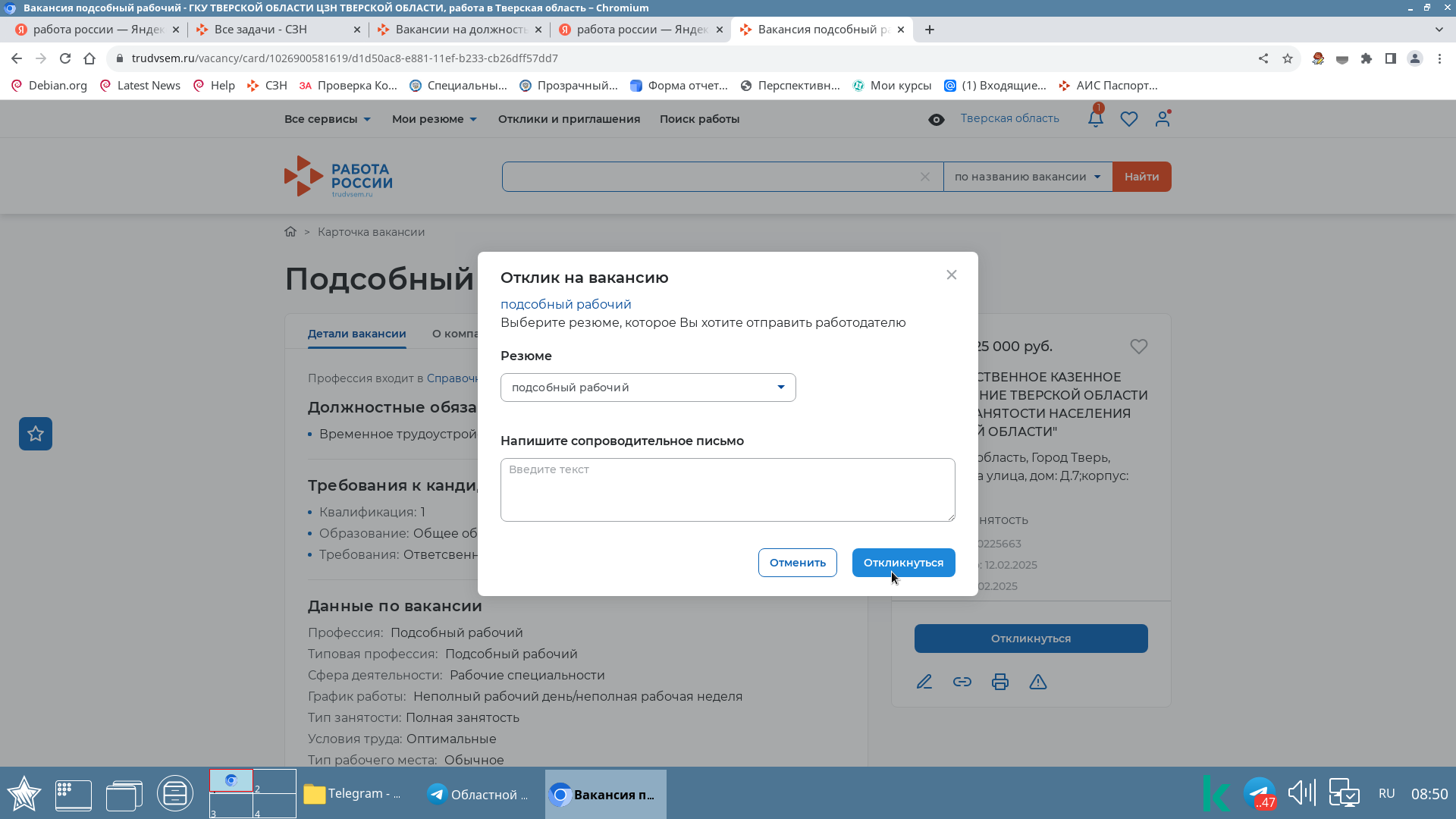 В открывшейся карточке вакансии, нажать на кнопку «Откликнуться»
Нажать на кнопку
«Откликнуться»
ШАГ 5
Выбор подходящей вакансии (продолжение)
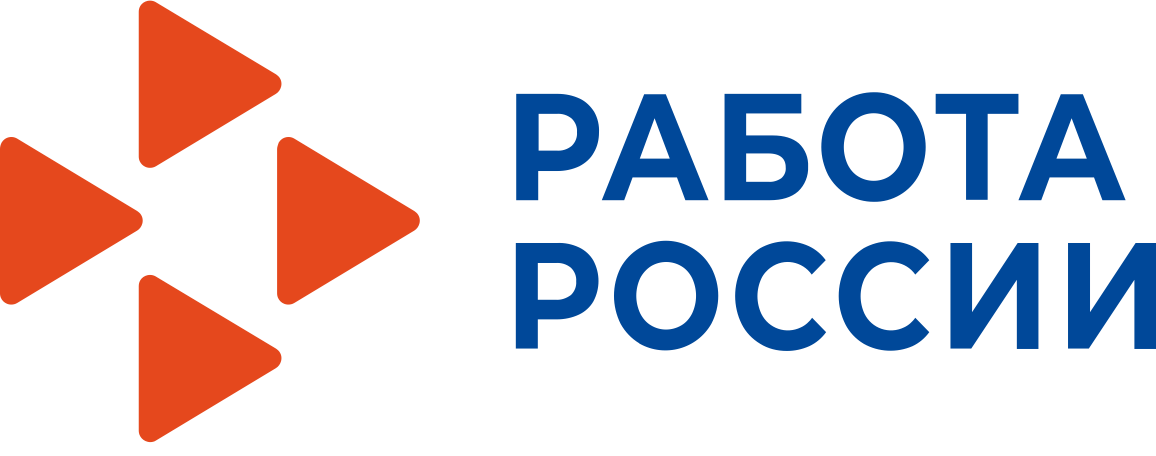 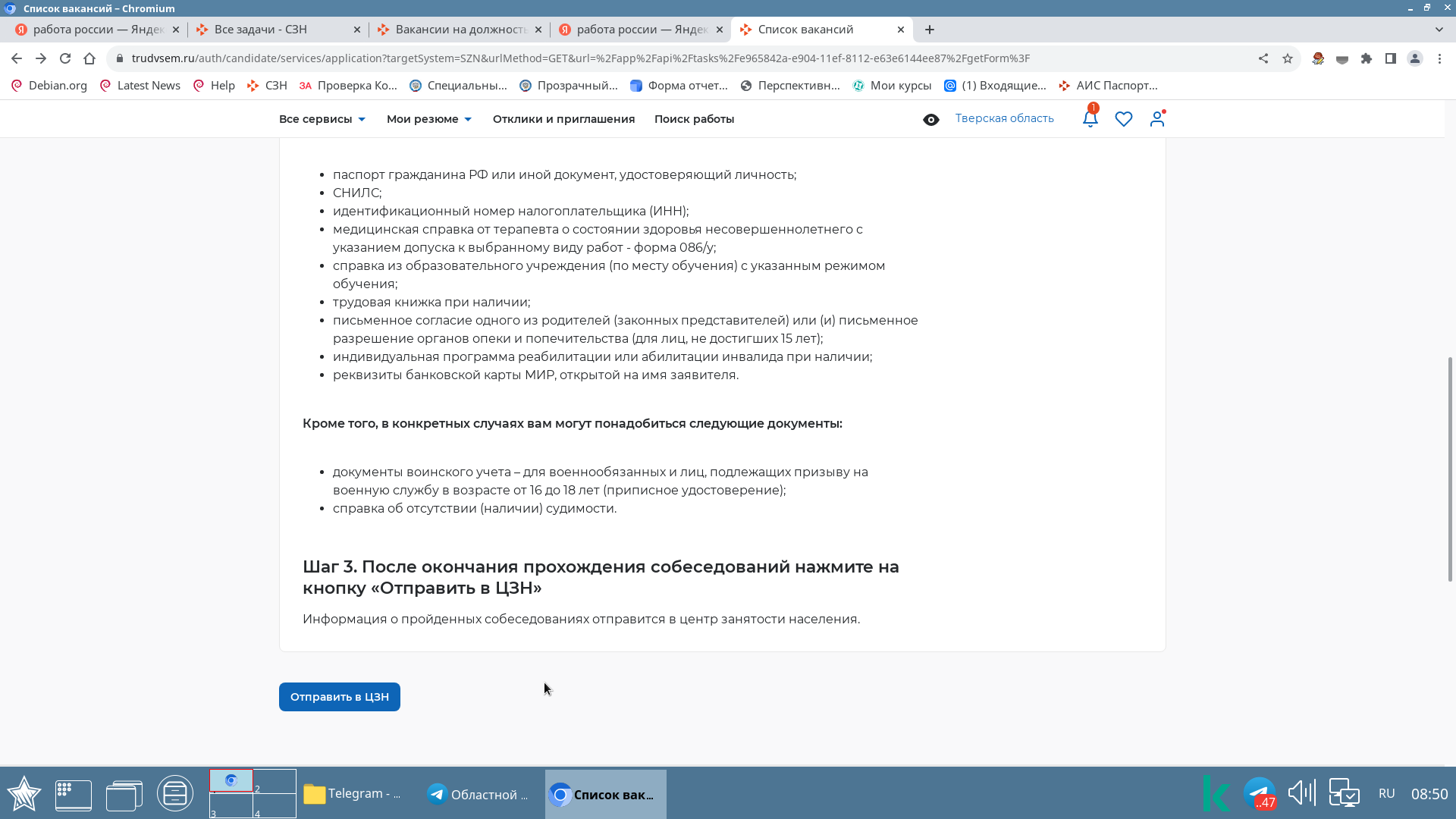 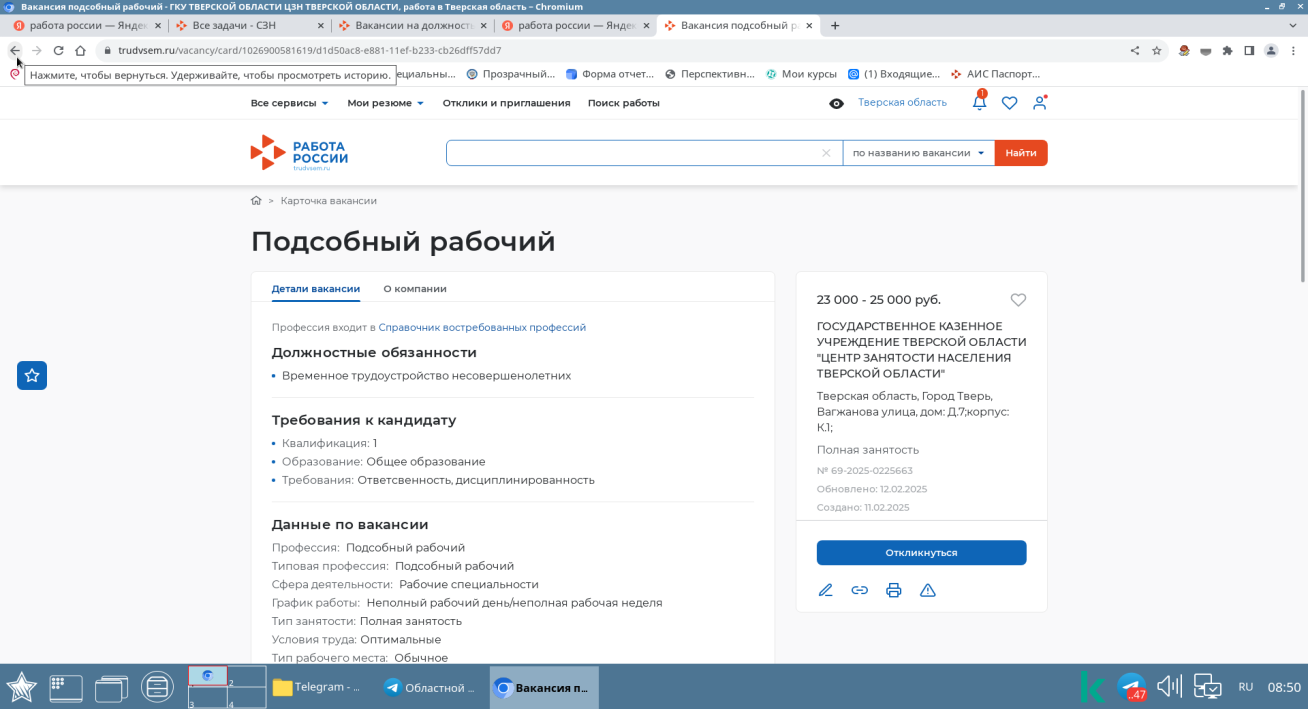 Вернуться  на шаг назад
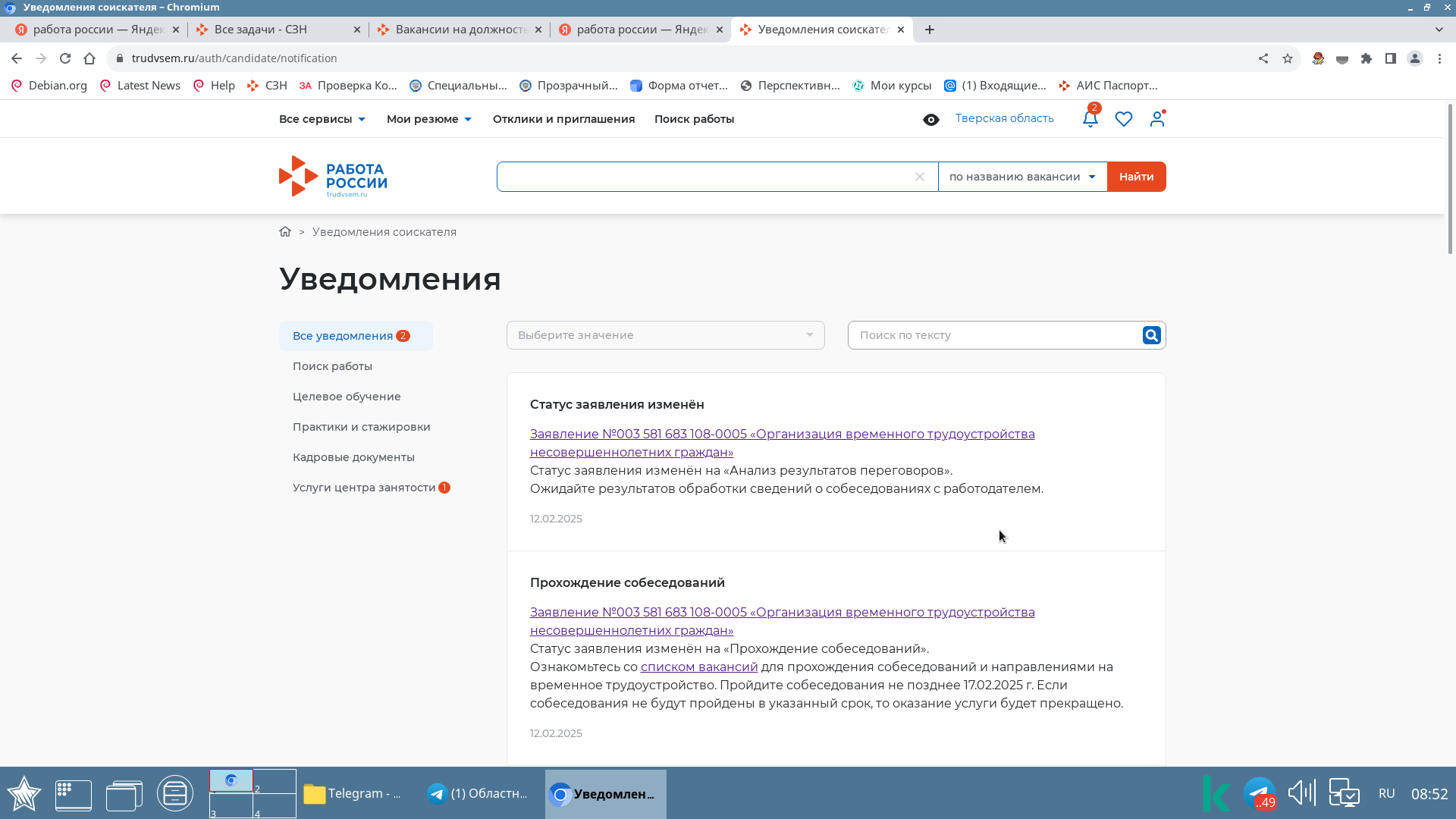 Прокутить страницу вниз
 и нажать на кнопку «Отправить в ЦЗН»
После нажатия кнопки «Отправить в ЦЗН» появится уведомление о том, что статус заявления изменён на «Анализ результатов переговоров»
ШАГ 6
 Предложение работодателя 
о прохождении собеседования
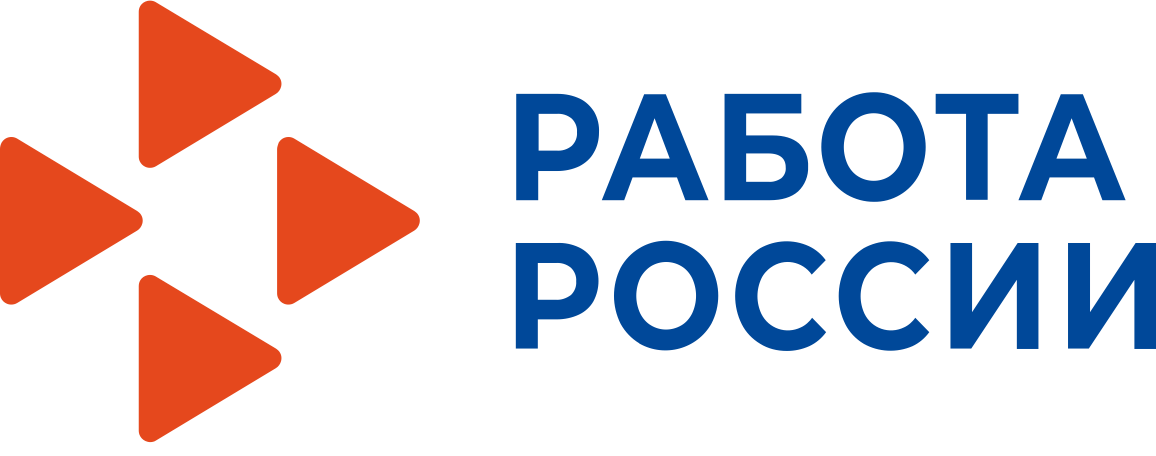 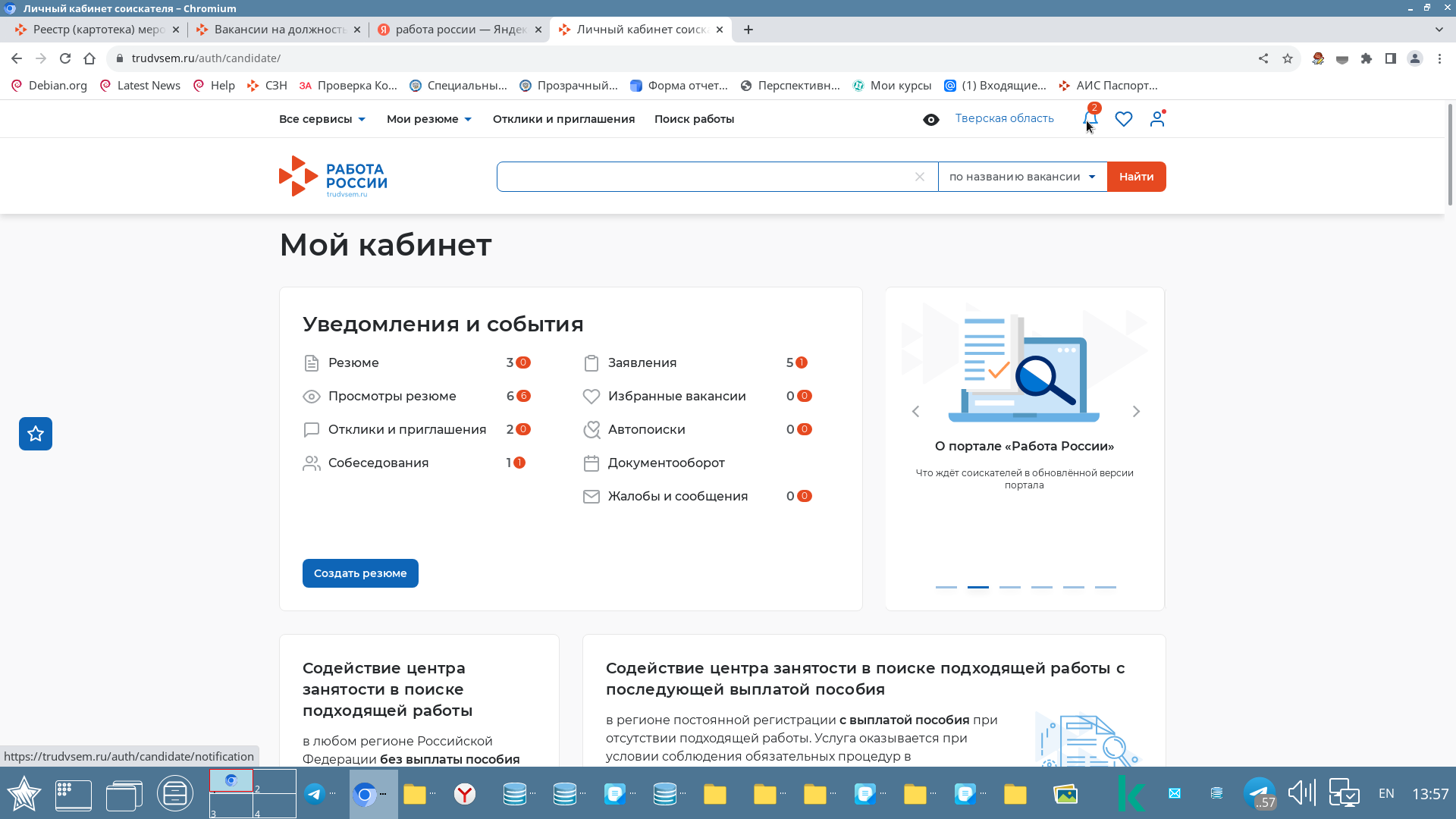 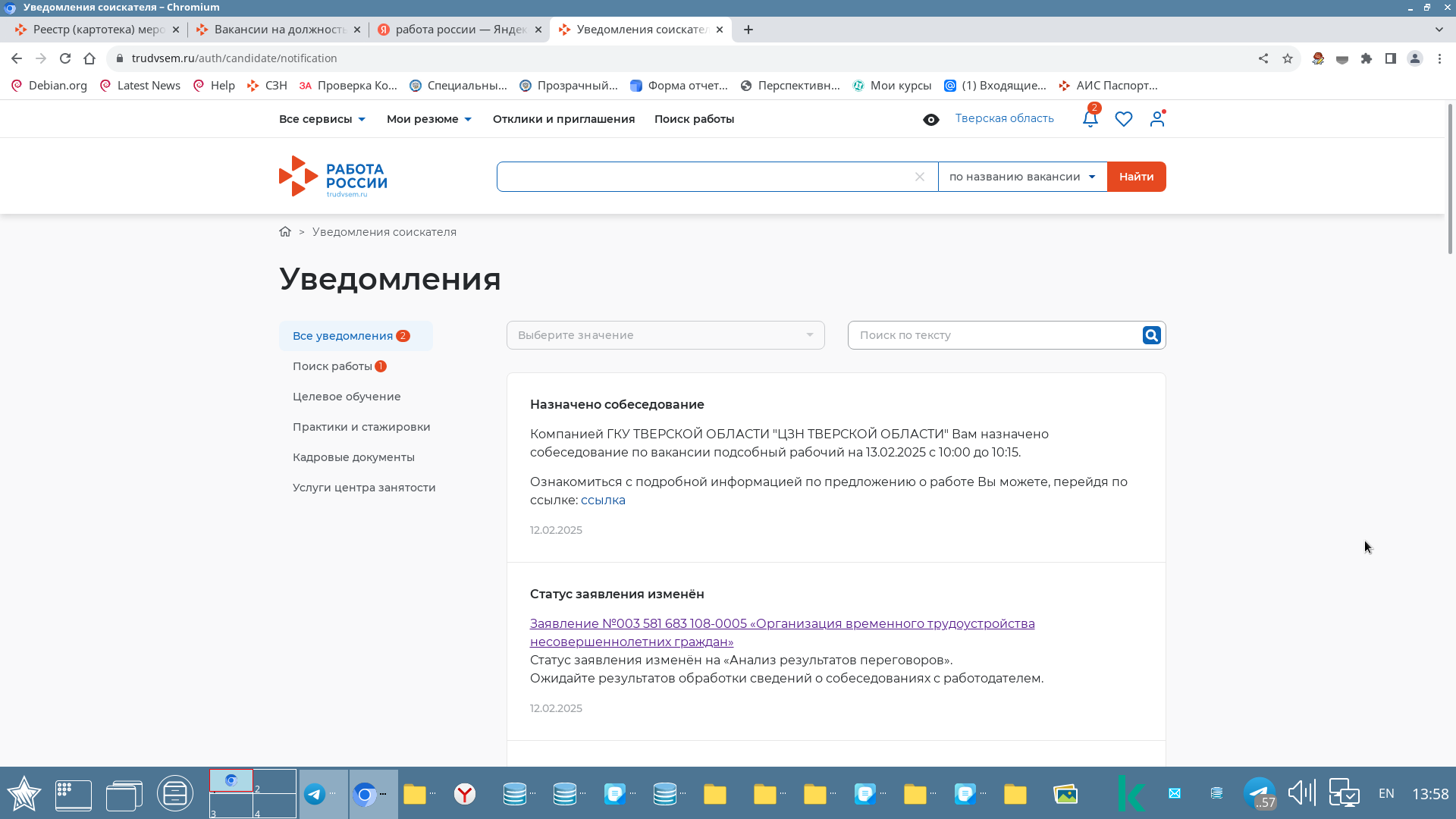 Войти в «Мой кабинет» нажать на кнопку «Колокольчик», или  войти во вкладку «Отклики и приглашения»
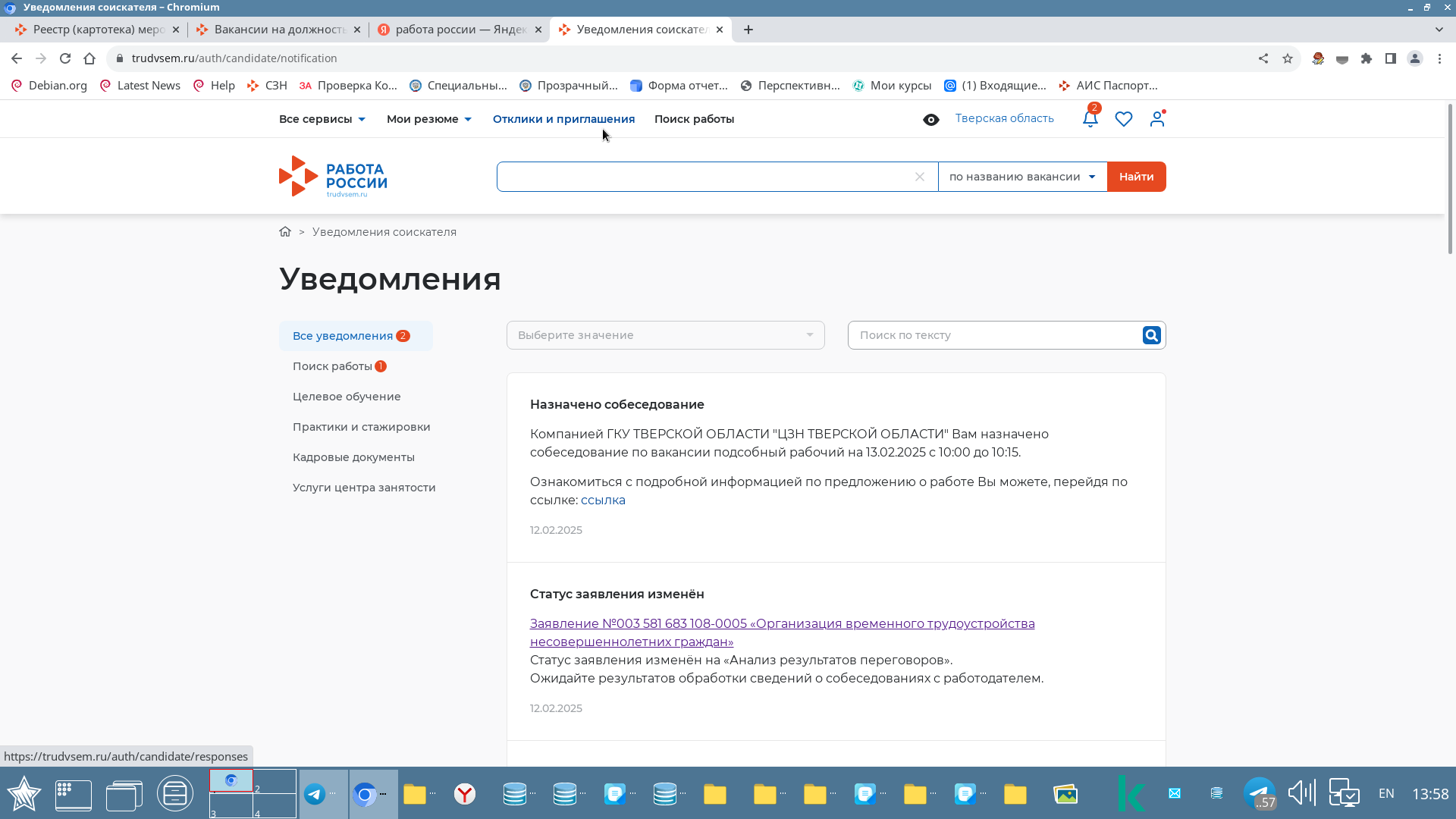 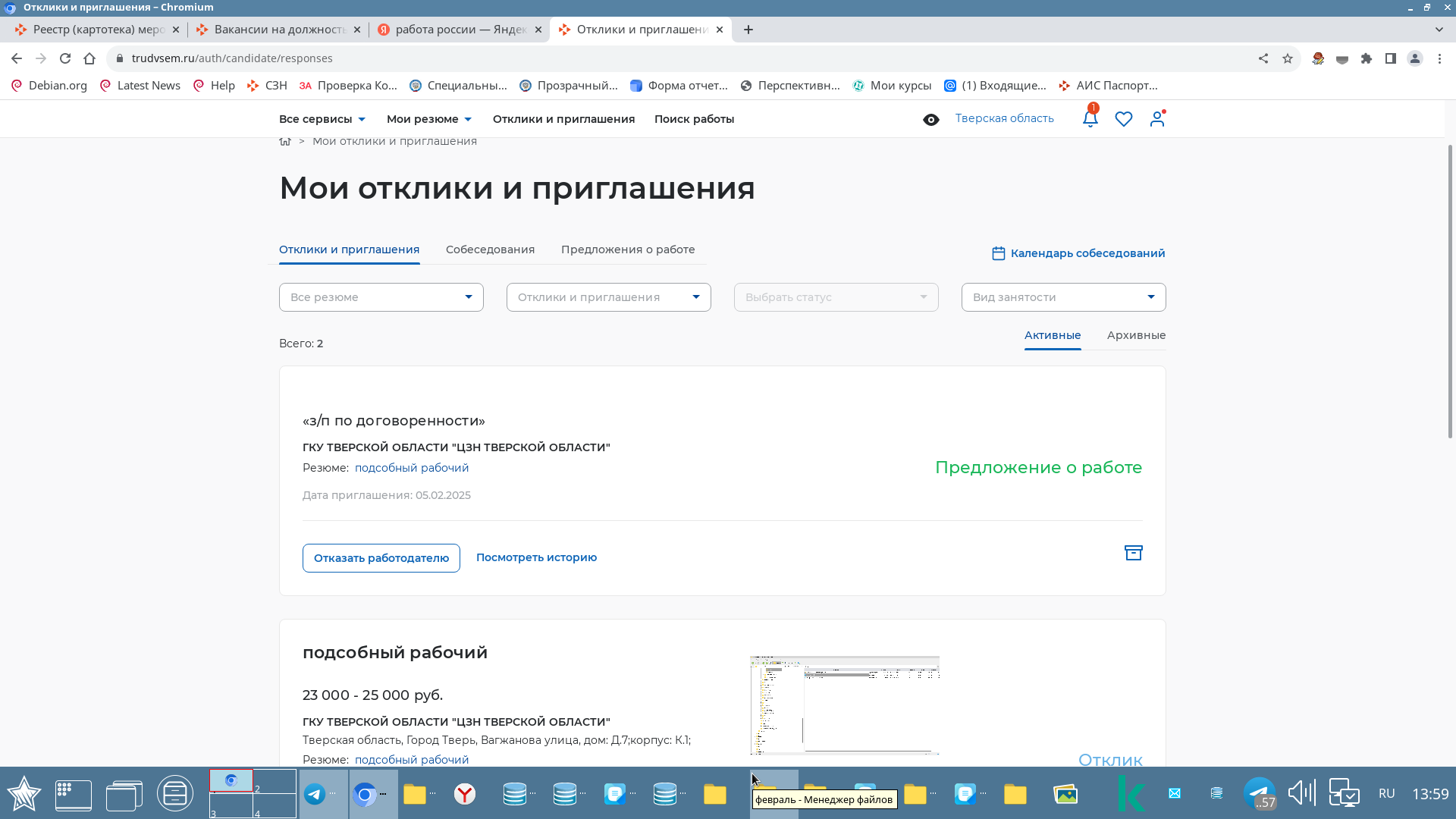 Войти во вкладку «Отклики и приглашения
Перейти во вкладку «Собеседование»
ШАГ 7
Предложение работы
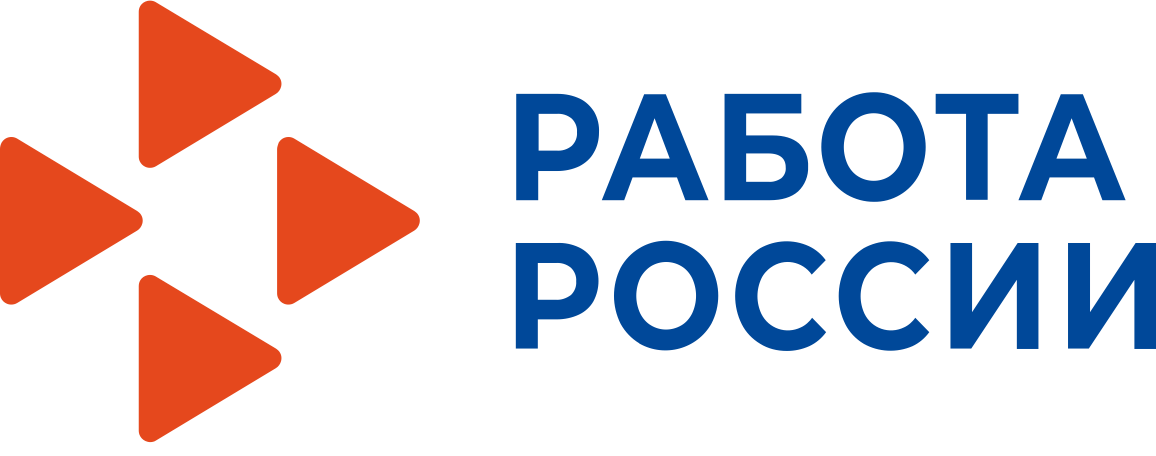 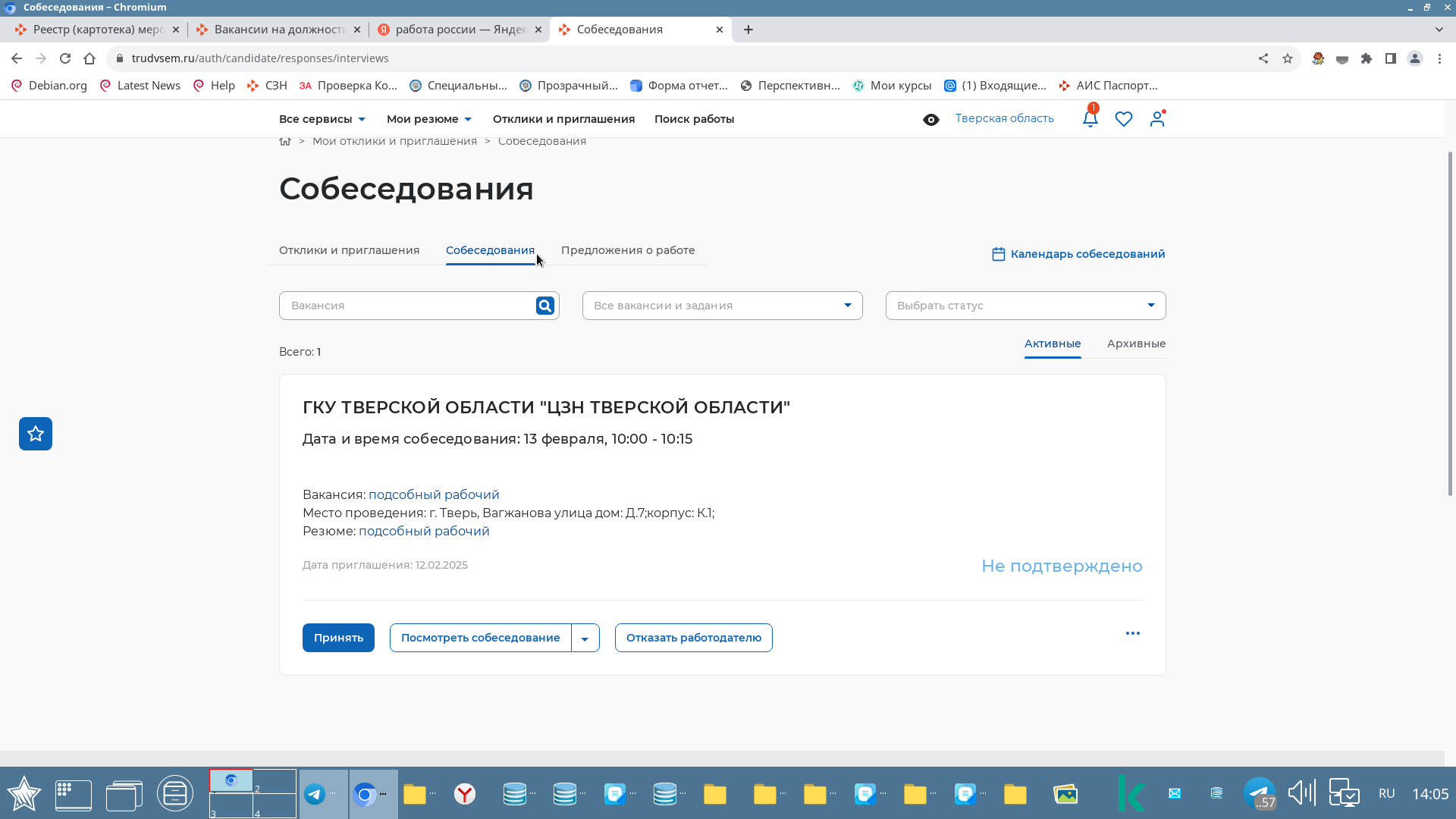 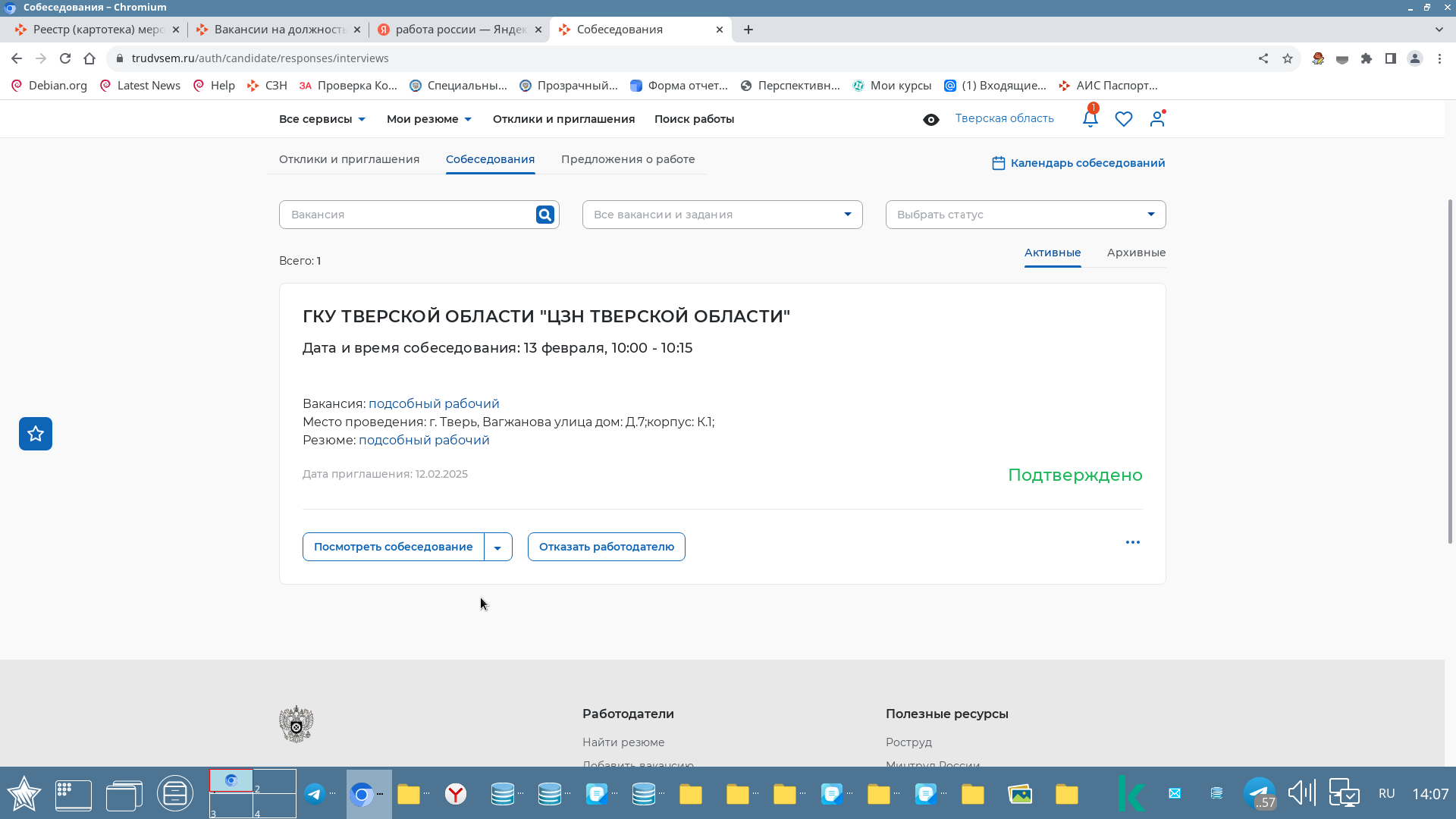 Предложение о собеседовании подтверждено
Нажать на кнопку «Принять»
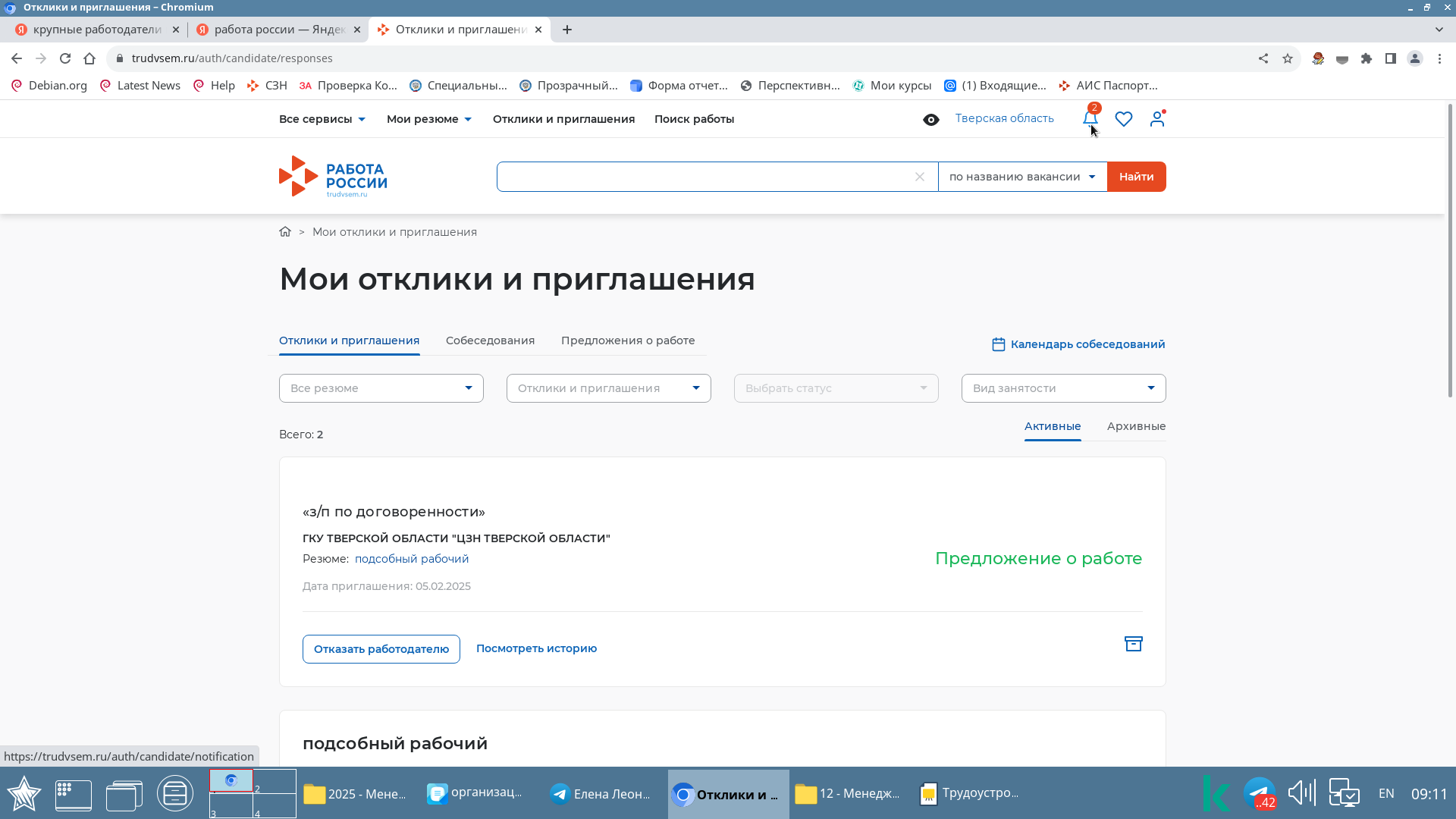 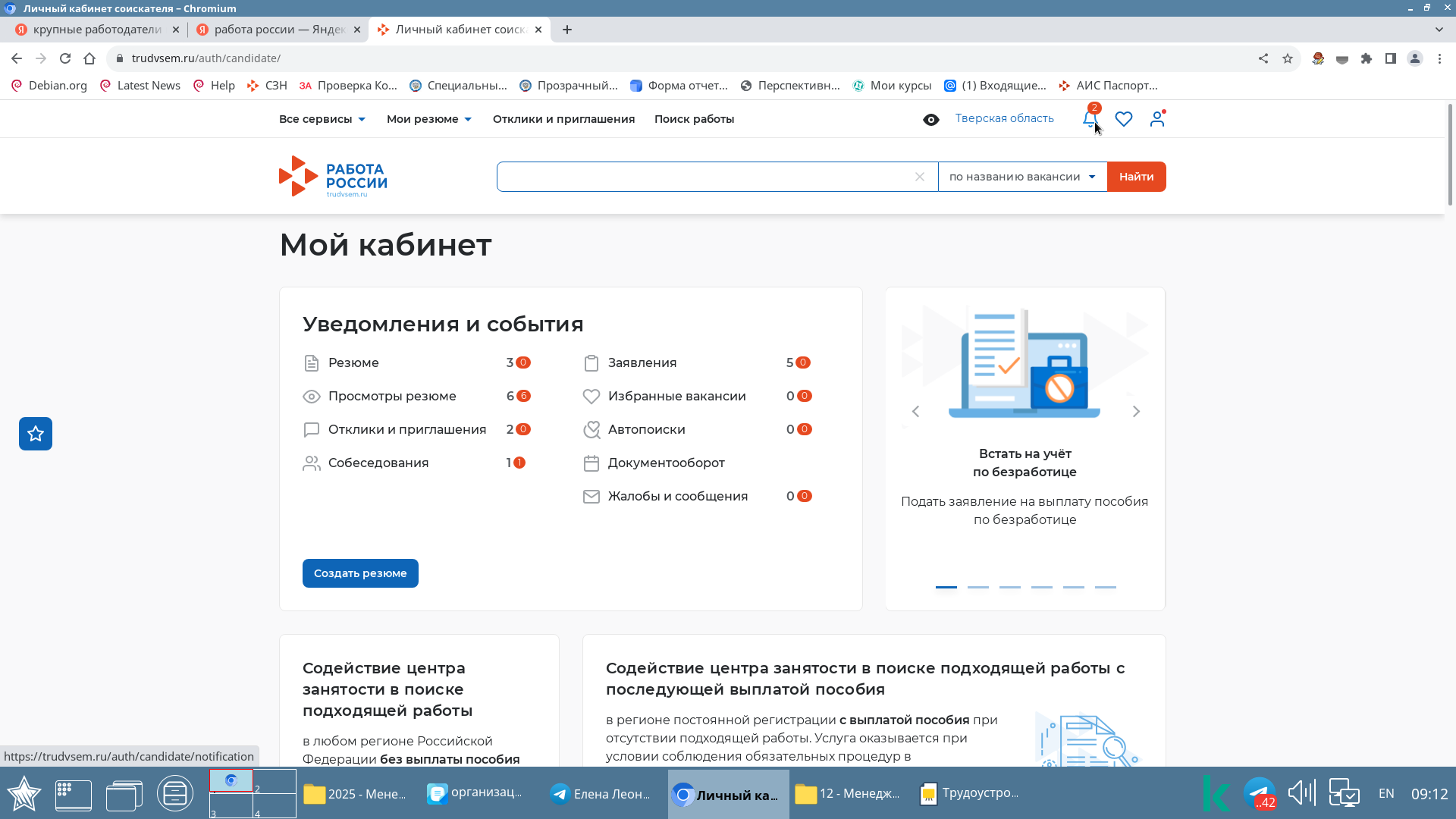 Войти во вкладку  «Предложения о работе»
Войти в личный кабинет, нажать на кнопку «Колокольчик»
ШАГ 7
Предложение работы (продолжение)
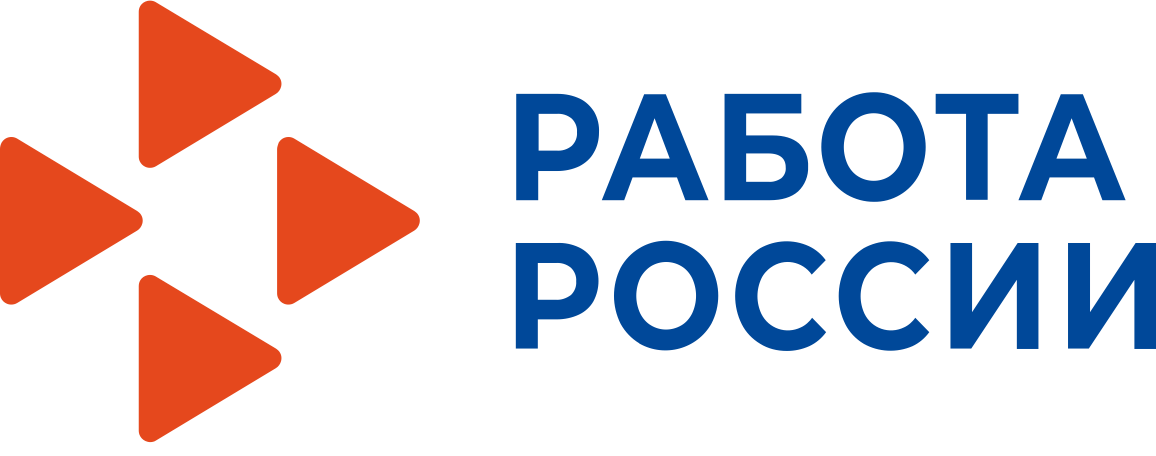 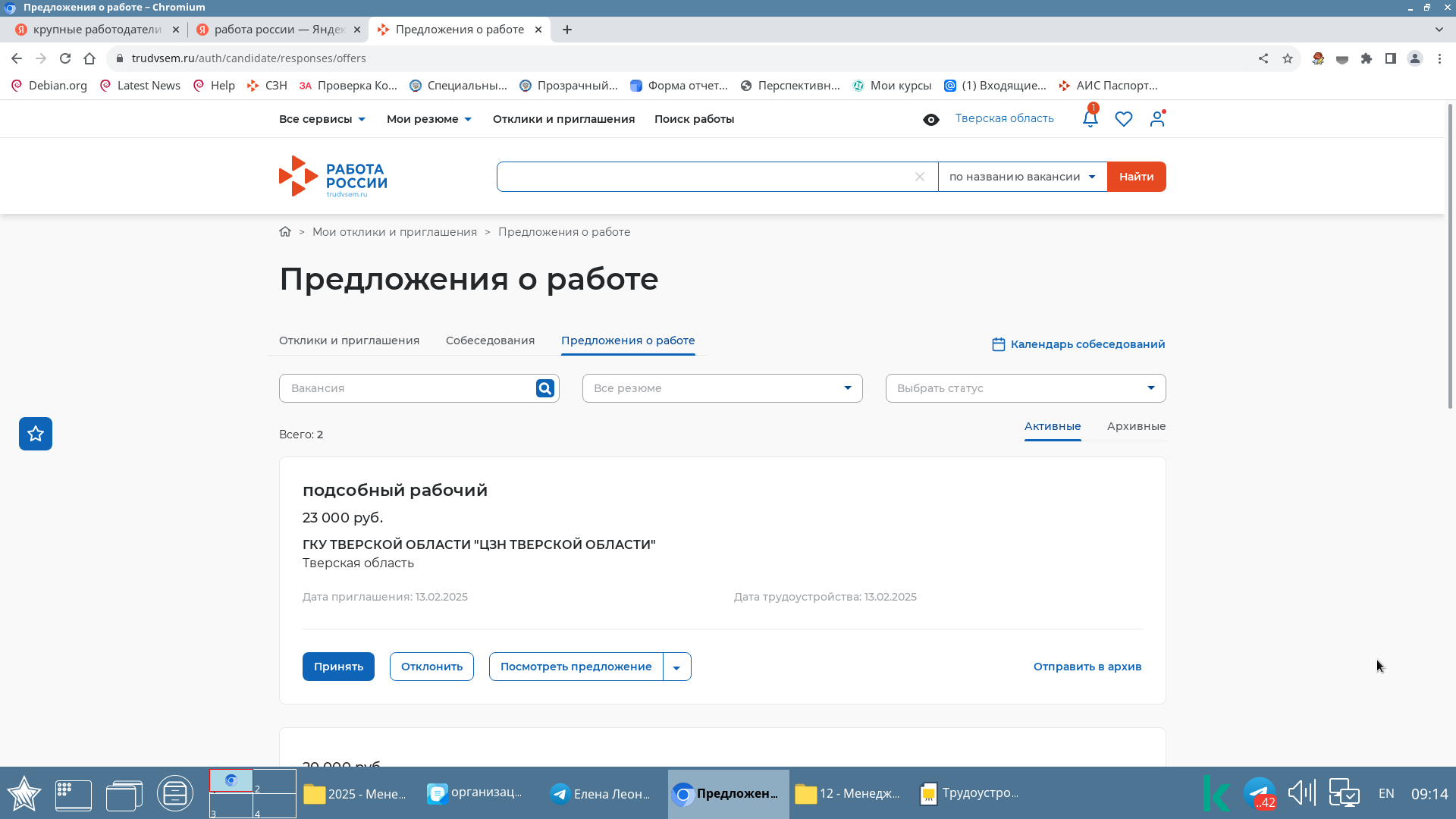 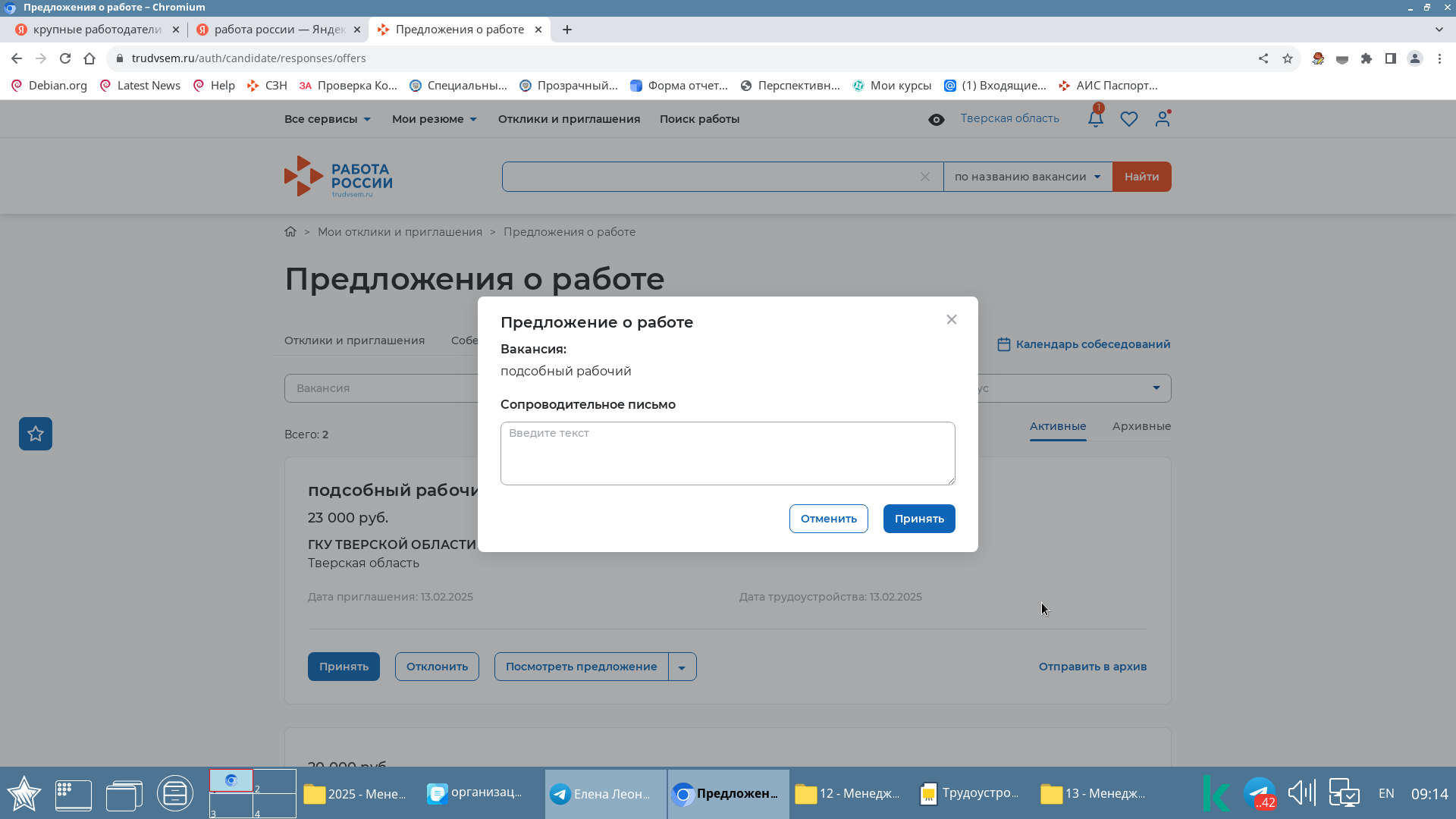 Нажать на кнопку «Принять»
Выбрать подходящую 
вакансию и нажать на кнопку
«Принять»
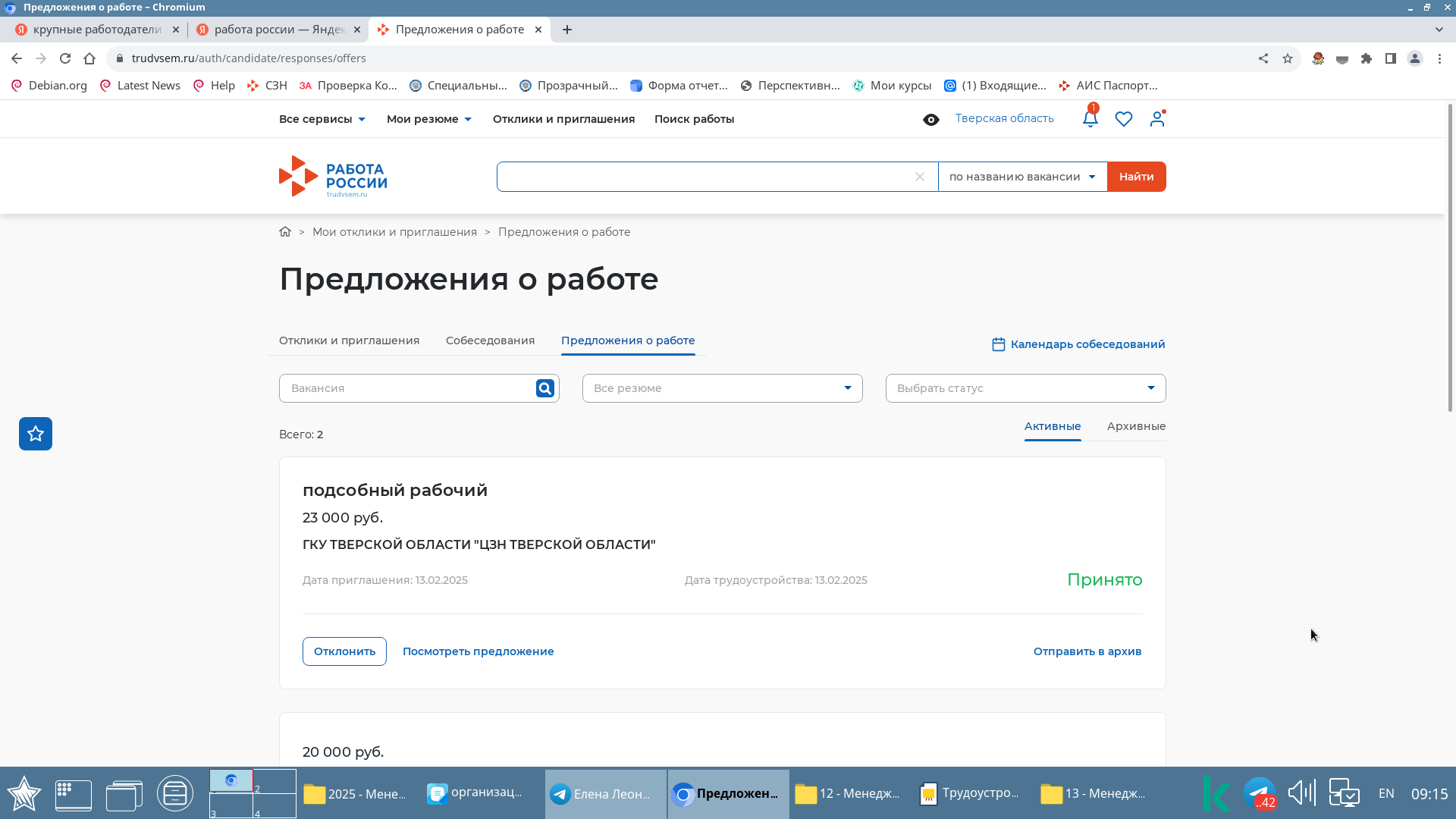 Изменится статус вакансии